MD#2 Summary (R. Assmann, F. Zimmermann, G. Papotti)
Very satisfied with second MD:
Some ground-breaking results  path to very high LHC luminosity.
Good balance: MD’s pushing the boundary and detailed studies.
Almost all MD teams had the opportunity to obtain good results.
Good availability, though not as good as first MD.
We managed to hold reasonably to schedule, thanks to the excellent preparation and discipline of many colleagues involved.
Some issues:
TED issues, BETS problems, PC for LHC damper + minor issues…
Had to accommodate two stops for access  some minor rescheduling. Thanks to the colleagues who took the hit in time!
Some MD’s lost 20-60% of time…
Thanks to the many colleagues who made the successful second MD possible!
Thanks to the injectors that provided the planned beam!
04/07/2011
MD#2 Summary Report
MD Time Statistics (not counting loss of beam, ramps, squeeze, …)
04/07/2011
MD#2 Summary Report
Efficiency and Scheduling
Available MD hours:	120.0 h
Scheduled for MD:	104.0 h	(87% of total time)
Availability for MD:	92.7 h	(89% of scheduled time)		(77% of total time)
 
     	Scheduling worked: Explicit scheduling of recovery time  	which was indeed always needed.
 
Biggest loss:	4h43   (60% of scheduled time of MD)
Biggest addition:	3h37   (34% of scheduled time of MD)
As somebody put it:   “The good, the bad and the ugly”…
 
Overall, excellent availability. We could get data for all MD’s, even though for some in very limited time! 
Thanks to the HW groups: Cryo, vacuum, PC, magnets, QPS, collimators, BI, kickers, infrastructure, …
04/07/2011
MD#2 Summary Report
The Achievements MD#2
First injection of 25 ns bunch trains with up to 216 bunches.
Collision of bunches with twice nominal intensity and half emittance, demonstrating 8 times nominal bunch luminosity.
Injection and storage of even higher bunch intensities with nominal emittance.
Collision of 50 ns bunch trains with 4-5 sigma separation, demonstrating margin in long-range beam-beam effects.
First squeeze to below 1.5 m, demonstrating b* = 0.3 m with pilot beam, flat machine, no collisions and ATS optics.
Many, many detailed studies that allow to achieve the above and will make it usable (RF, injection, collimation, quench margins, R2E, optics, …). The devil is in the details!
04/07/2011
MD#2 Summary Report
Achievements MD#2 in numbers
High bunch intensity in LHC:	Np 	= 	2.7×1011 p/bunchexcellent beam lifetime	ge	≈ 	3.3 mm  
Colliding beam @ 450 GeV:	Np 	= 	2.3×1011 p/bunchtwice nominal intensity, half nominal 	ge	≈ 	1.7 mmemittance, head-on & parallel separation OK 
Long-range beam-beam for 50ns:	ac/2	=	48 mrad    for t ≈ 15 hcrossing angle can be more than halved  
Short bunch spacing  25ns:	Nbunch 	= 	21624b trains, vacuum ~OK, heat load ~OK,	Np 	= 	1.2×1011 p/bunchinstabilities, better than 50ns at same stage	ge	≈ 	2.7 mm    first batches 
Injection:		ge	≈ 	3.5 mm  OK for injection  
Tune working point:	Qx/Qy	=	0.47/0.47more space in tune diagram for BB footprint 
ATS optics:	b*	=	0.3 m
04/07/2011
MD#2 Summary Report
MD#2: What could it mean?
50 ns operation with double bunch intensity, half emittance:
OK for head-on beam-beam, OK for long-range beam-beam.
Can we get 50 ns bunch trains with these parameters ( single bunch MD). OK for machine protection? OK for pile up?
Luminosity reach is factor ~ 5–7 beyond present at 3.5 TeV.
Luminosity reach is factor 4 beyond nominal at 7 TeV.
25 ns operation with 10% higher bunch charge, 25% lower emittance:
Can gain factor 2 in number of bunches. Some scrubbing required?
Can gain factor ~1.4 in brightness beyond nominal.
Luminosity reach is factor ~2 beyond present at 3.5 TeV.
Luminosity reach is factor ~1.4 beyond nominal at 7 TeV.
Low b* operation:
Can gain factor ~1.5 (previous MD). Details being worked out.
Could gain more by reducing crossing angle (then limits bunch charge?).
ATS demonstrates path to very low b*, keeping perturbations under control.
Multiple paths to performance improvements are possible. Mini-Chamonix on July 15th: Discuss detailed limits and optimal strategy…
04/07/2011
MD#2 Summary Report
Highlight slides from MD’s…
04/07/2011
MD#2 Summary Report
First 25 ns Injection Test (B. Goddard et al)
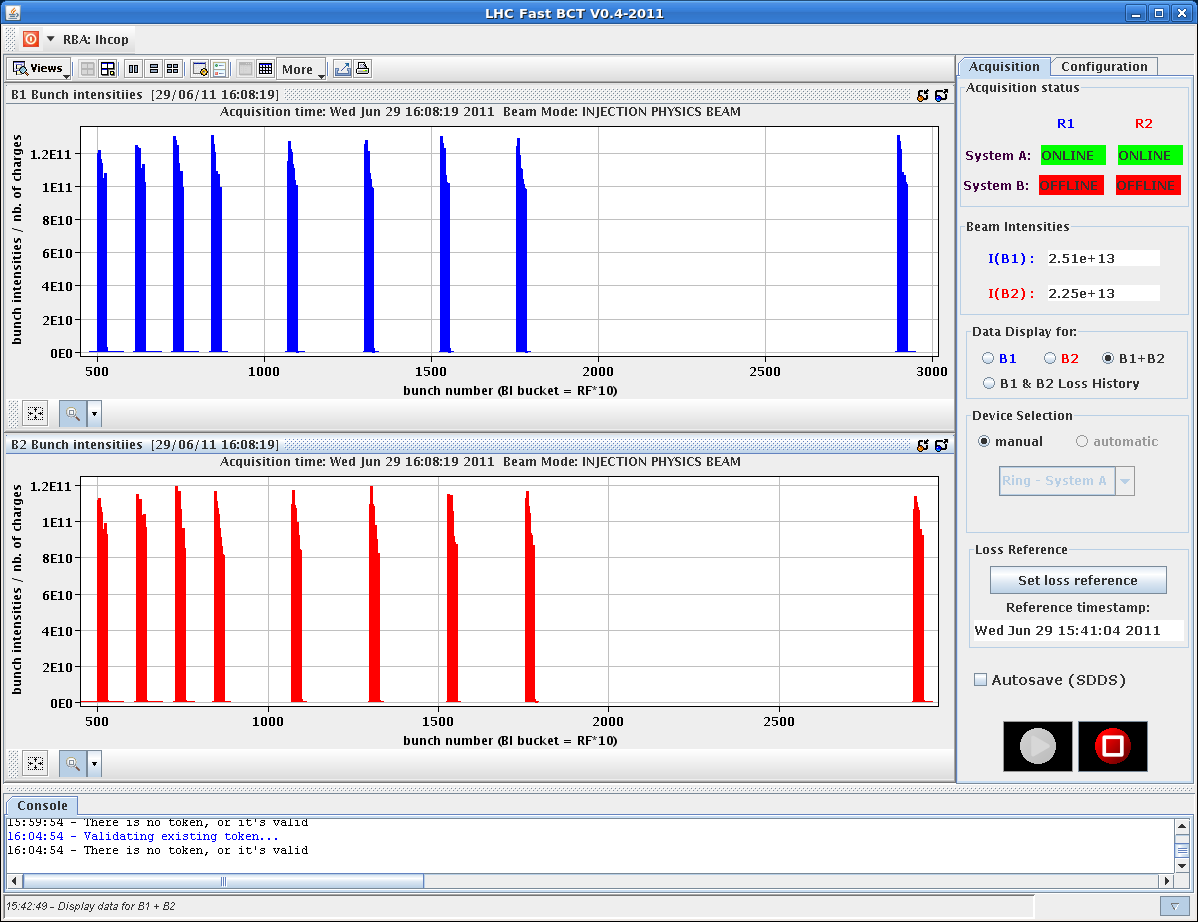 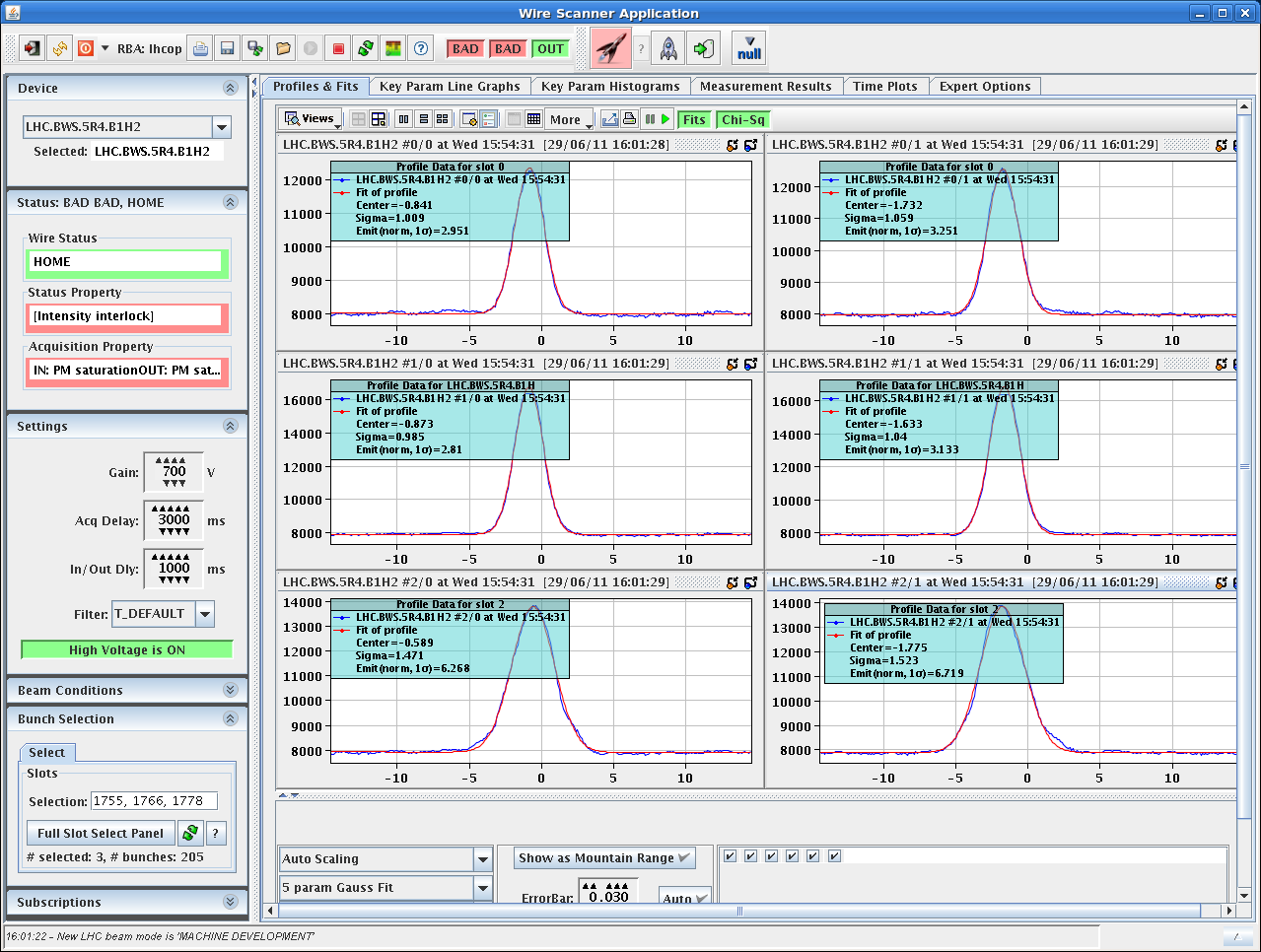 30/06/2011
MD Report
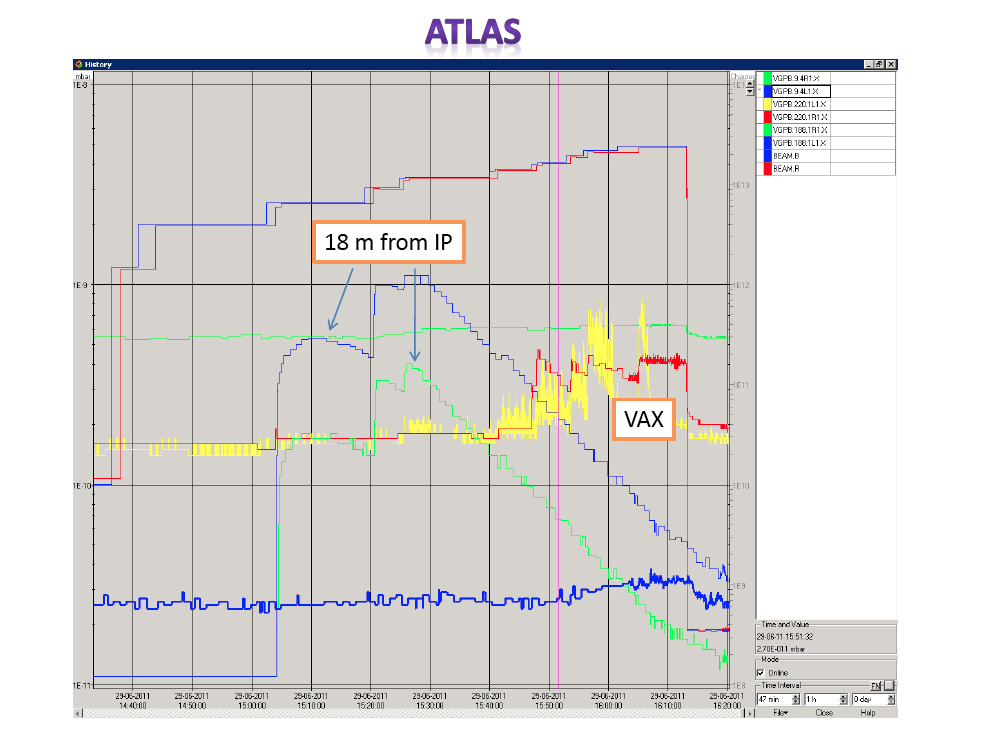 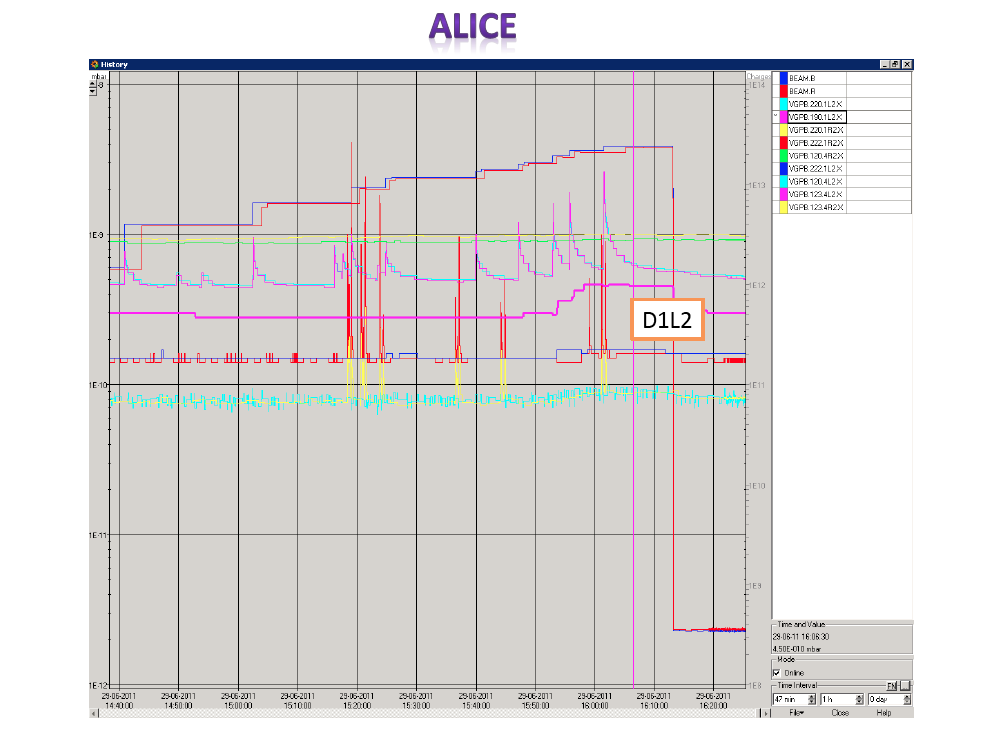 IR vacuum not too bad!
All e-cloud solenoids off!
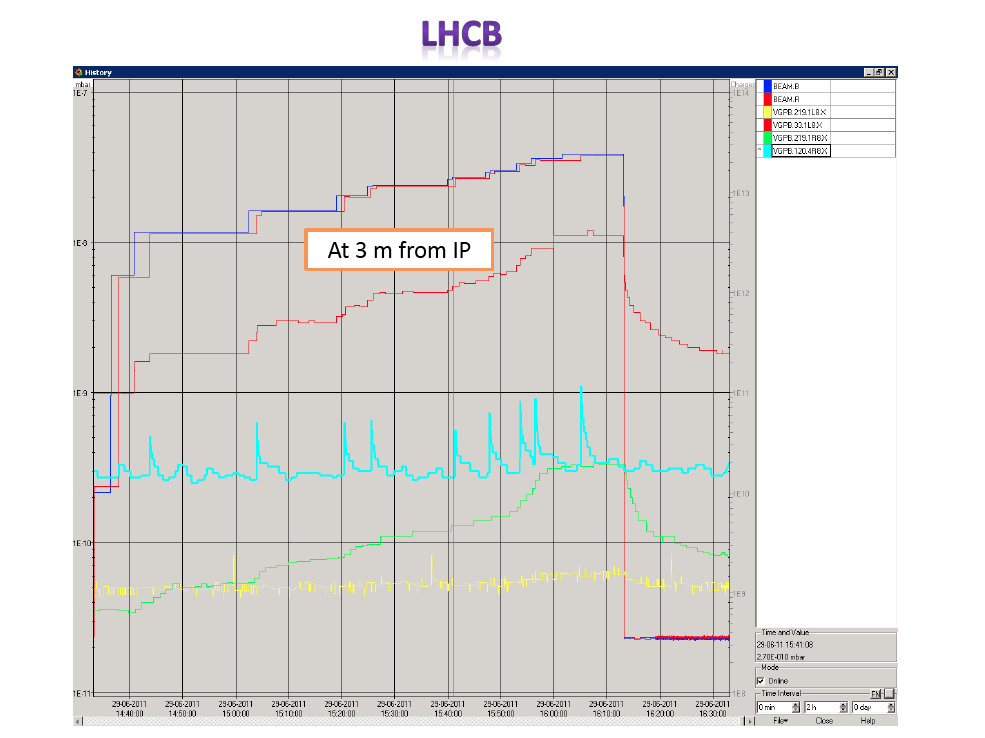 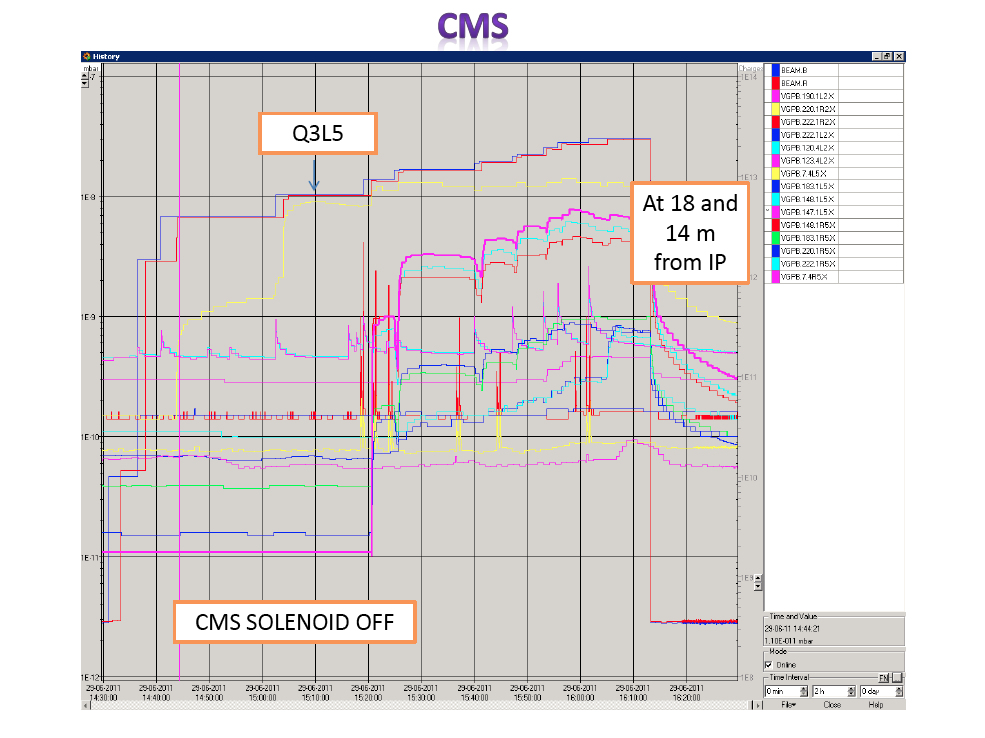 G. Lanza, 
G. Bregliozzi
30/06/2011
MD Report
Injection 25ns – Heat Load
Beam screen temperatures (S. Claudet):
"From operations point of view nothing dramatic has been observed. 
Tmax arcs only at about 20K, so nothing serious 
For triplets very smooth tempe-rature bump, maxi L1 probably due to ATLAS field down.”
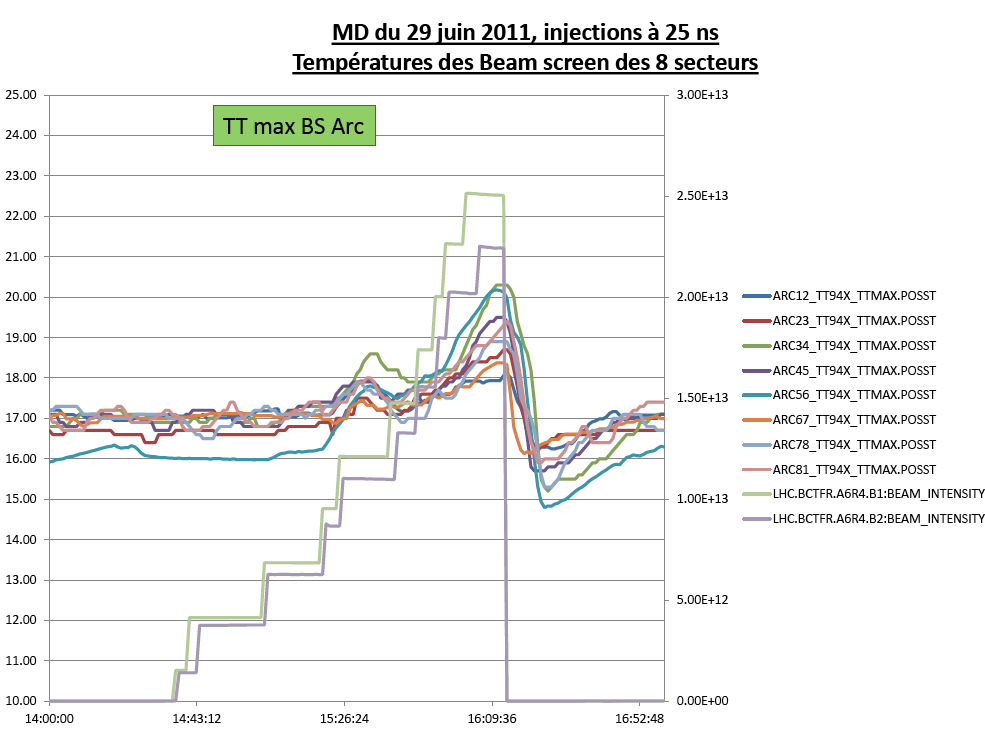 30/06/2011
MD Report
25 ns – Emittance Blowup
Fine…
Later batches with blow-up of trailing bunches!
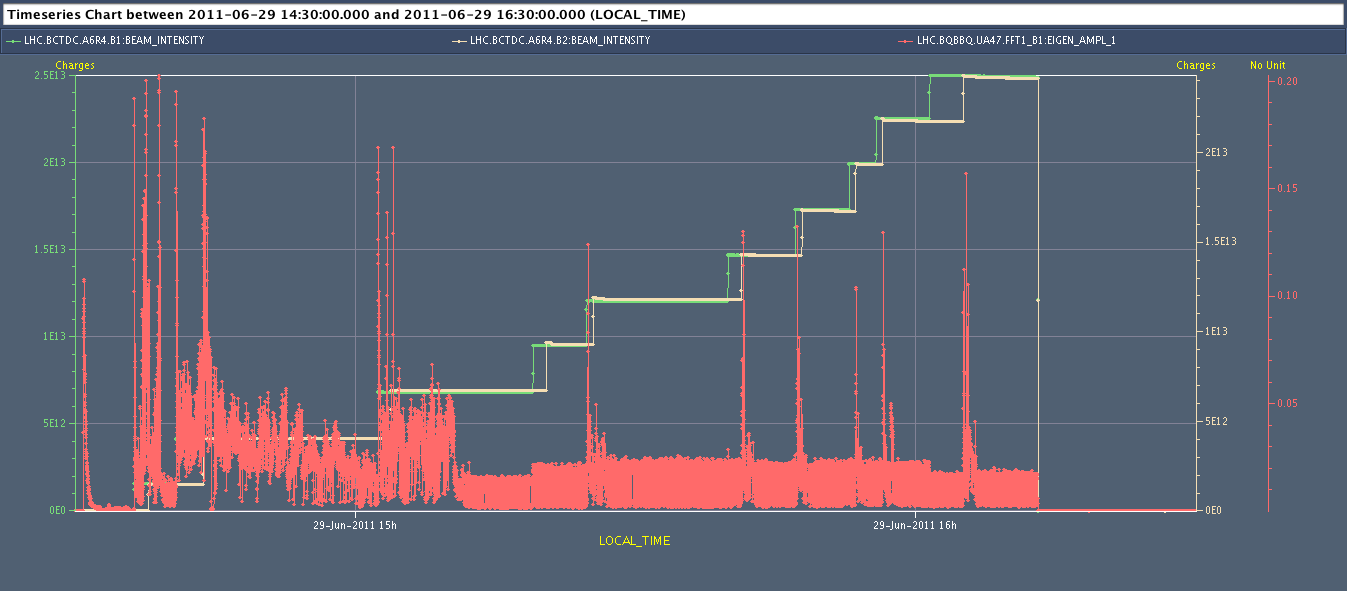 Origin not clear: damper switched on after 2-3 batches.

Follow-up for scrubbing need…
30/06/2011
MD Report
Setup High Bunch Charge RF/BI/OP/Injector Teams
Excellent beam lifetimes: no losses at colli-mators
2.45e11 p / bunch
2.6e11 p / bunch
30/06/2011
MD Report
Setup High Bunch Charge RF/BI/OP/Injector Teams
Emittance in the LHC for 2.6e11 p/bunch:
B1H: 3.3, 3.5 mm
B1V: 3.1, 3.2 mm
B2H: 3.7 mm
B2V: 3.9 mm

Injection oscillations:
Damper fine…
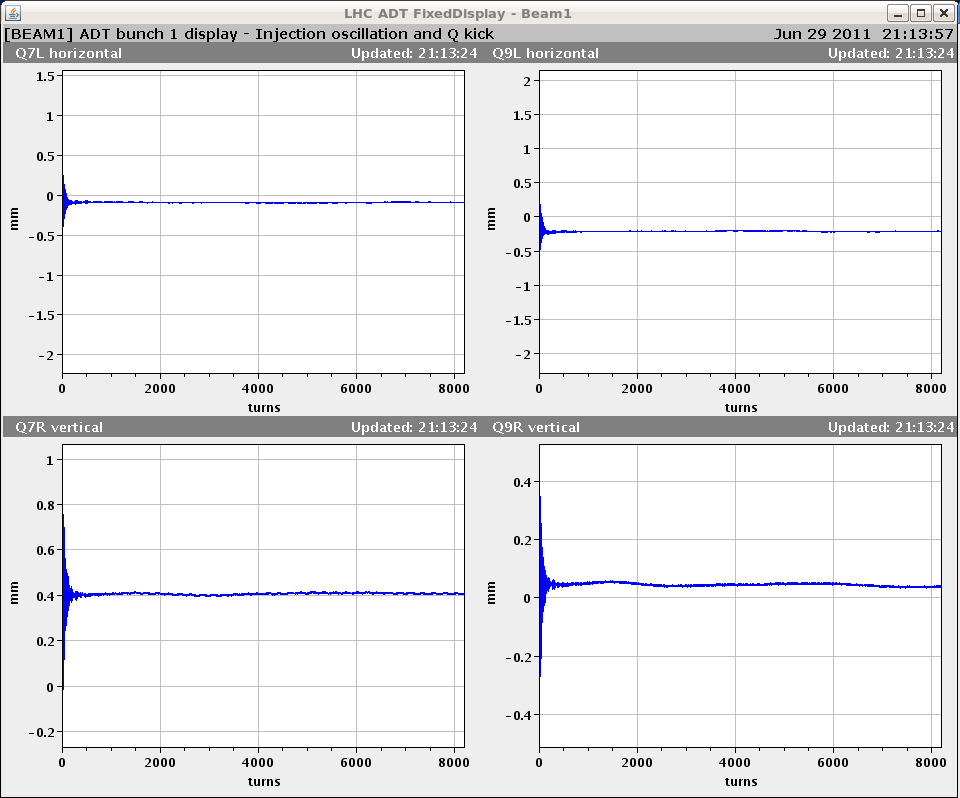 30/06/2011
MD Report
Head-on beam-beam limit (Werner Herr et al)
Twice nominal bunch intensity, half nominal emittance! Tune-shift and luminosity as expected (~ 0.015/IP).
Fill 1:
				B1		B2
Intensity per bunch		2.3e11 p	2.2e11 p 
Emittance H: 			1.6 um		1.7 um
Emittance V: 			1.6 um		1.9 um
Fill 2:
					B1		B2
Intensity per bunch		2.2e11 p	2.3e11 p 
Emittance H: 			1.9 um		1.9 um
Emittance V: 			1.7 um		2.1 um
Highest bunch intensities as achieved the day before in LHC (2.7e11) still to be tested
Will have somewhat higher emittance
01/07/2011
MD Report
Luminosity and Lifetime
Start collision, fill #2
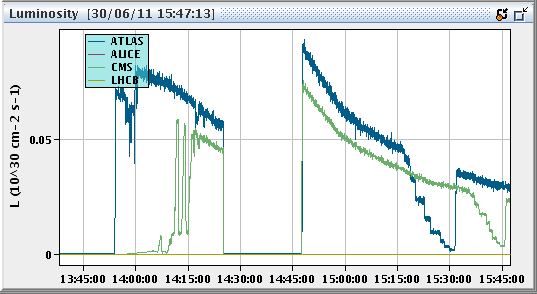 Luminosity
Separation scans
Twice nominal bunch intensity, half nominal emittance!
No effect on beam lifetime
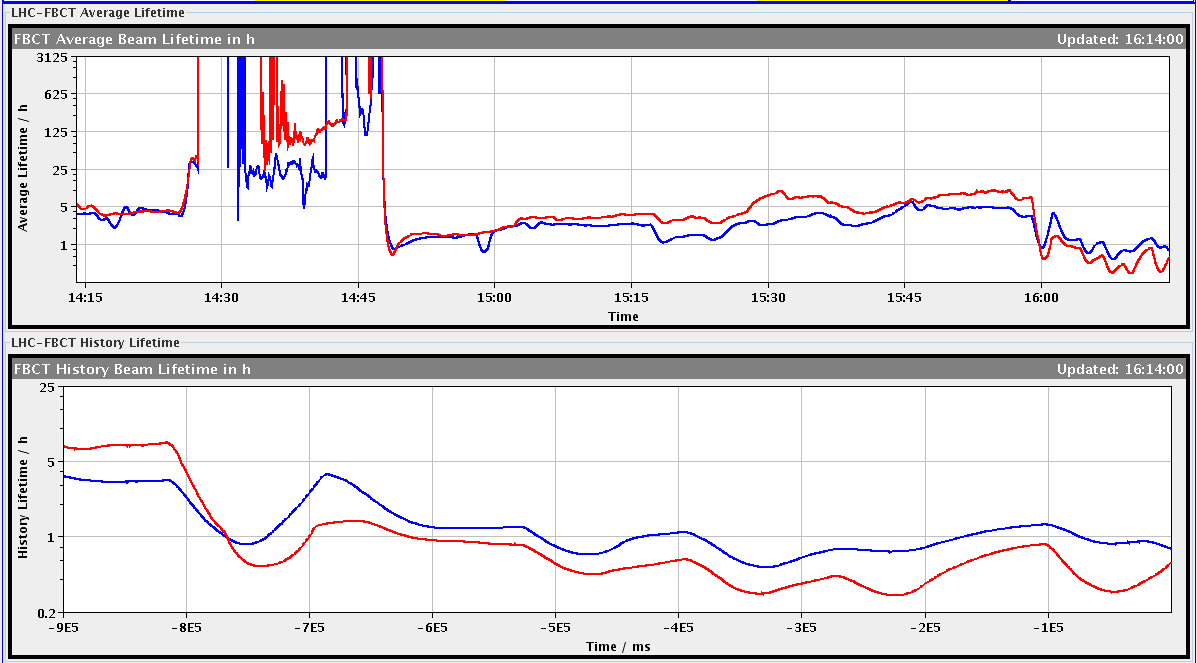 Start collision, fill #2
Tune scan
Lifetime
01/07/2011
MD Report
Beam Instrumentation F. Roncarollo et al, BI Team
RF OFF: Debunching of beam – seen with FBCT
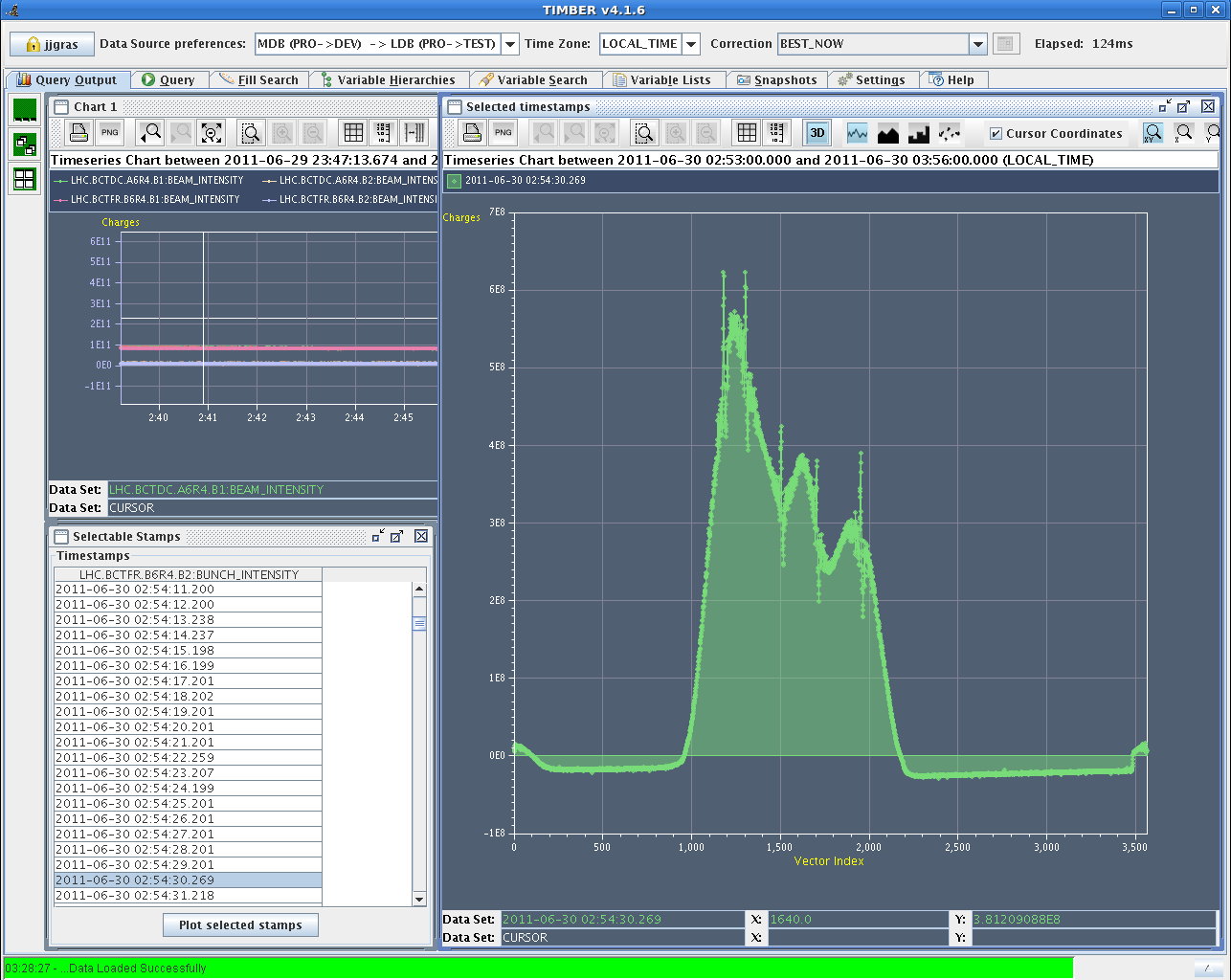 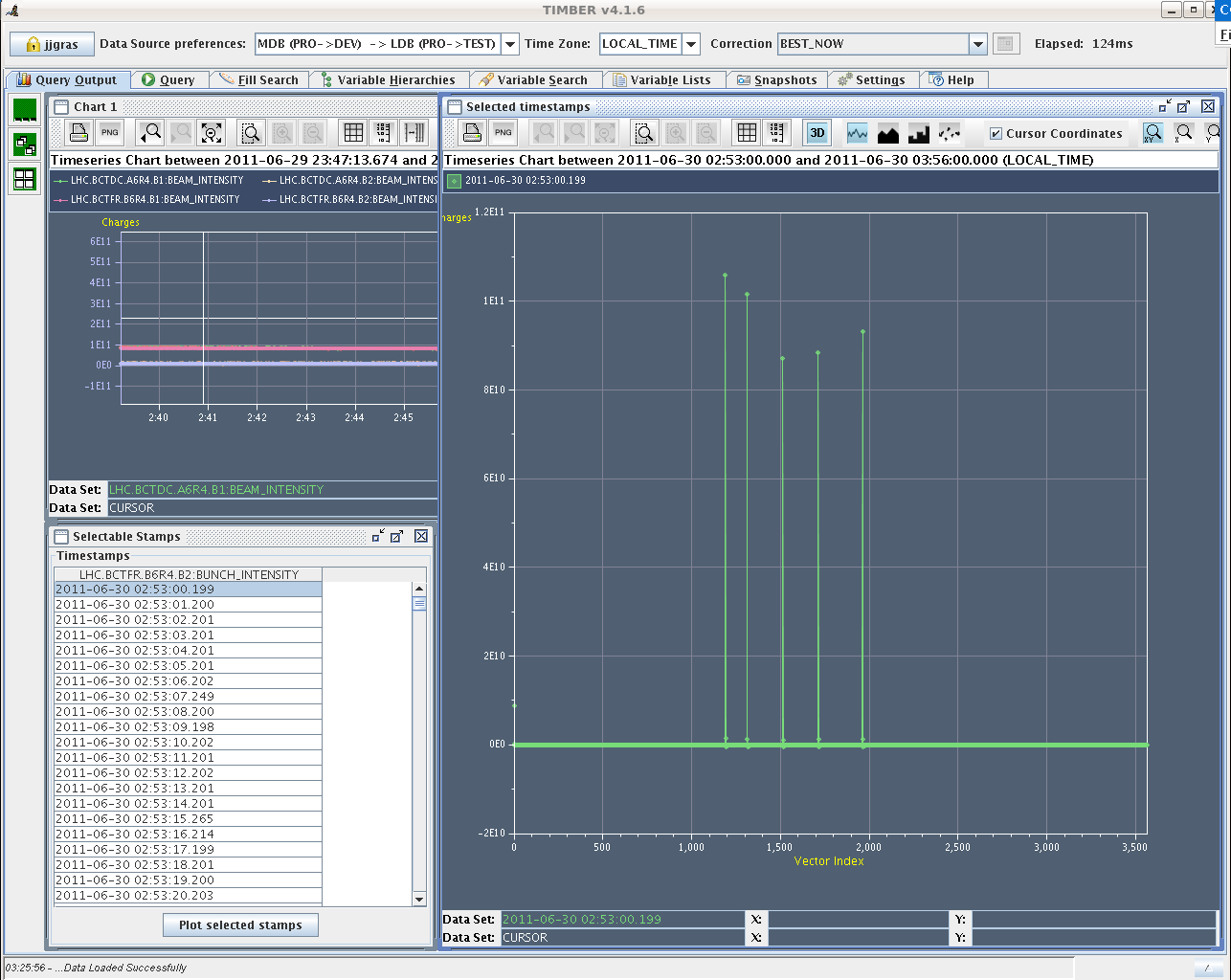 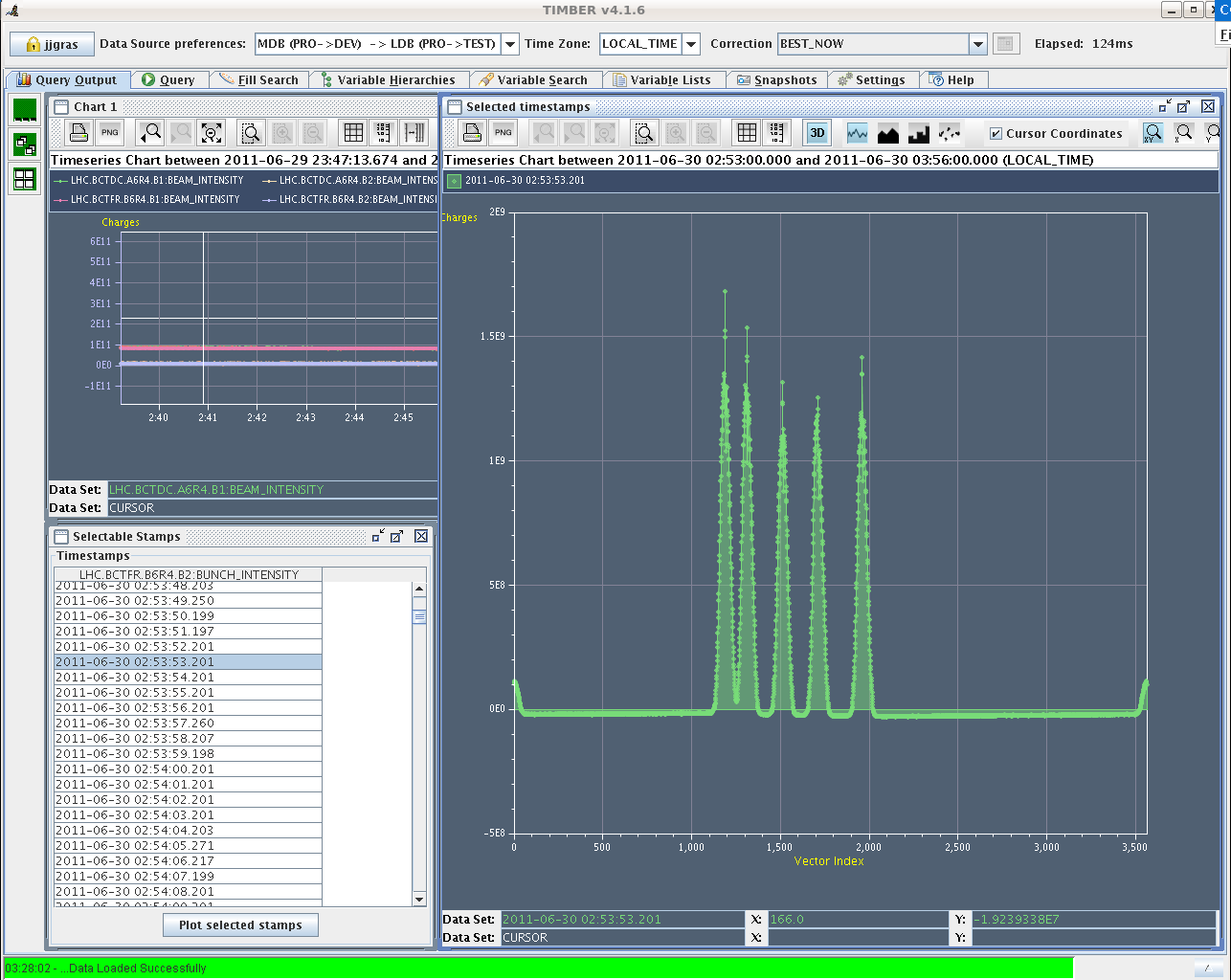 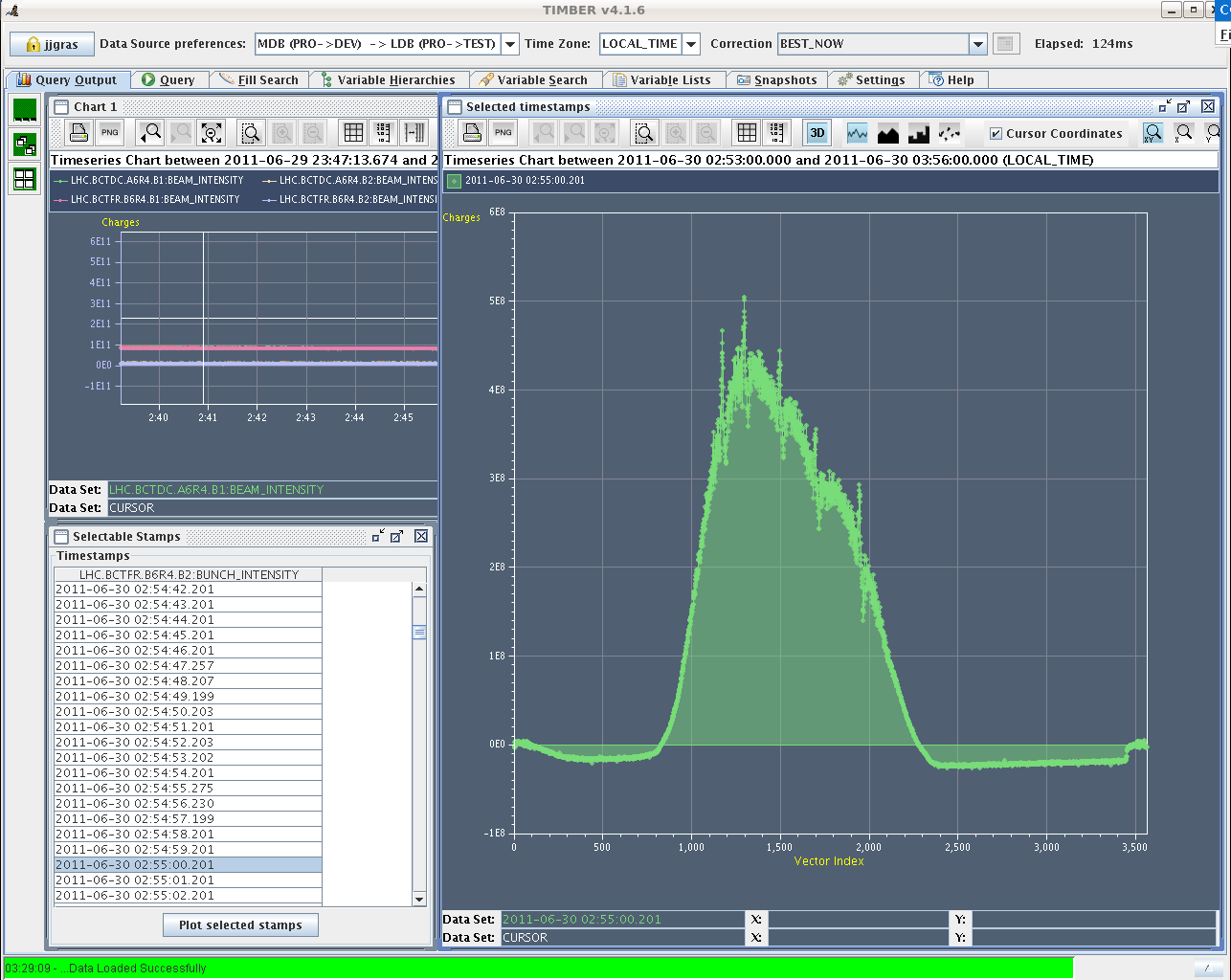 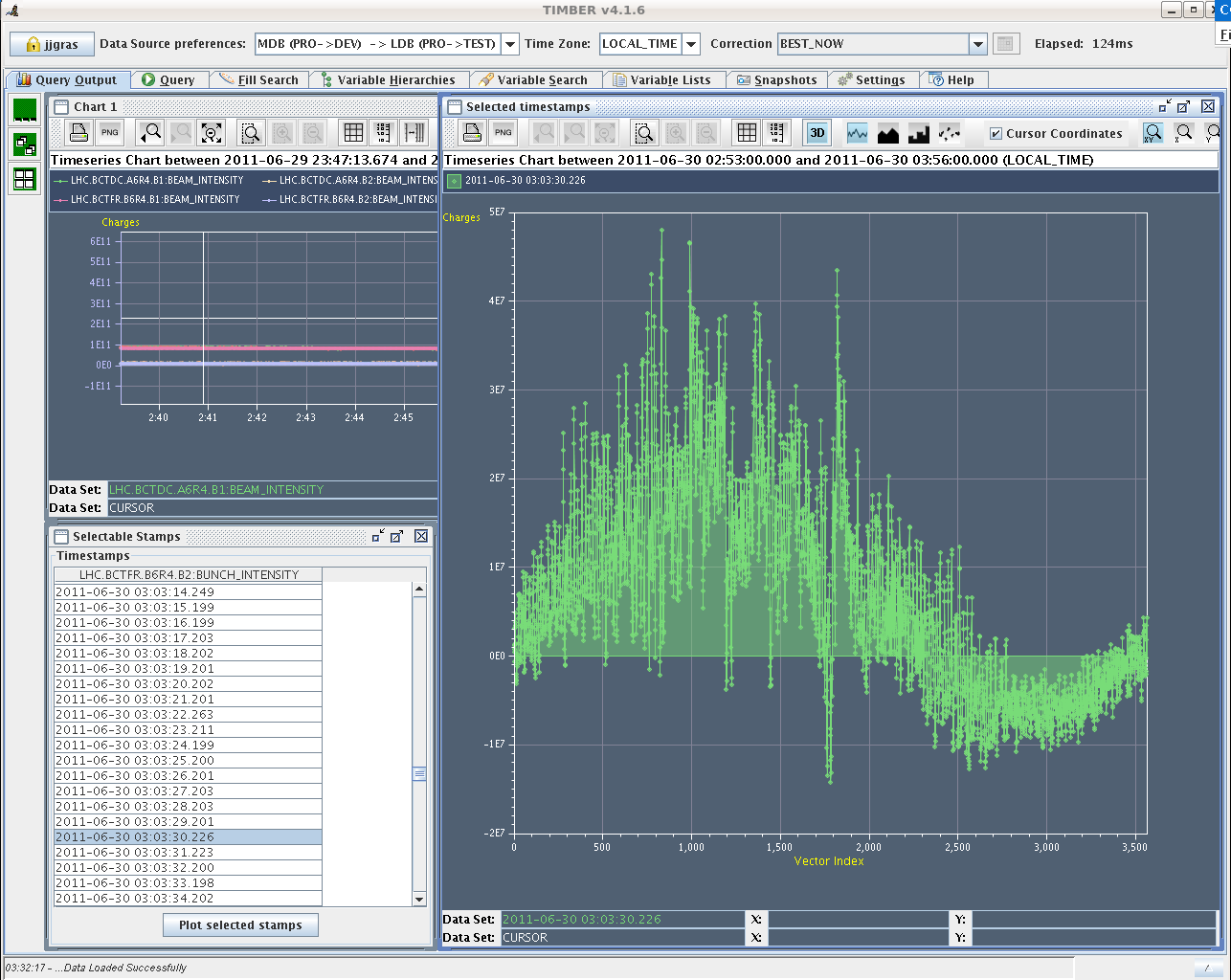 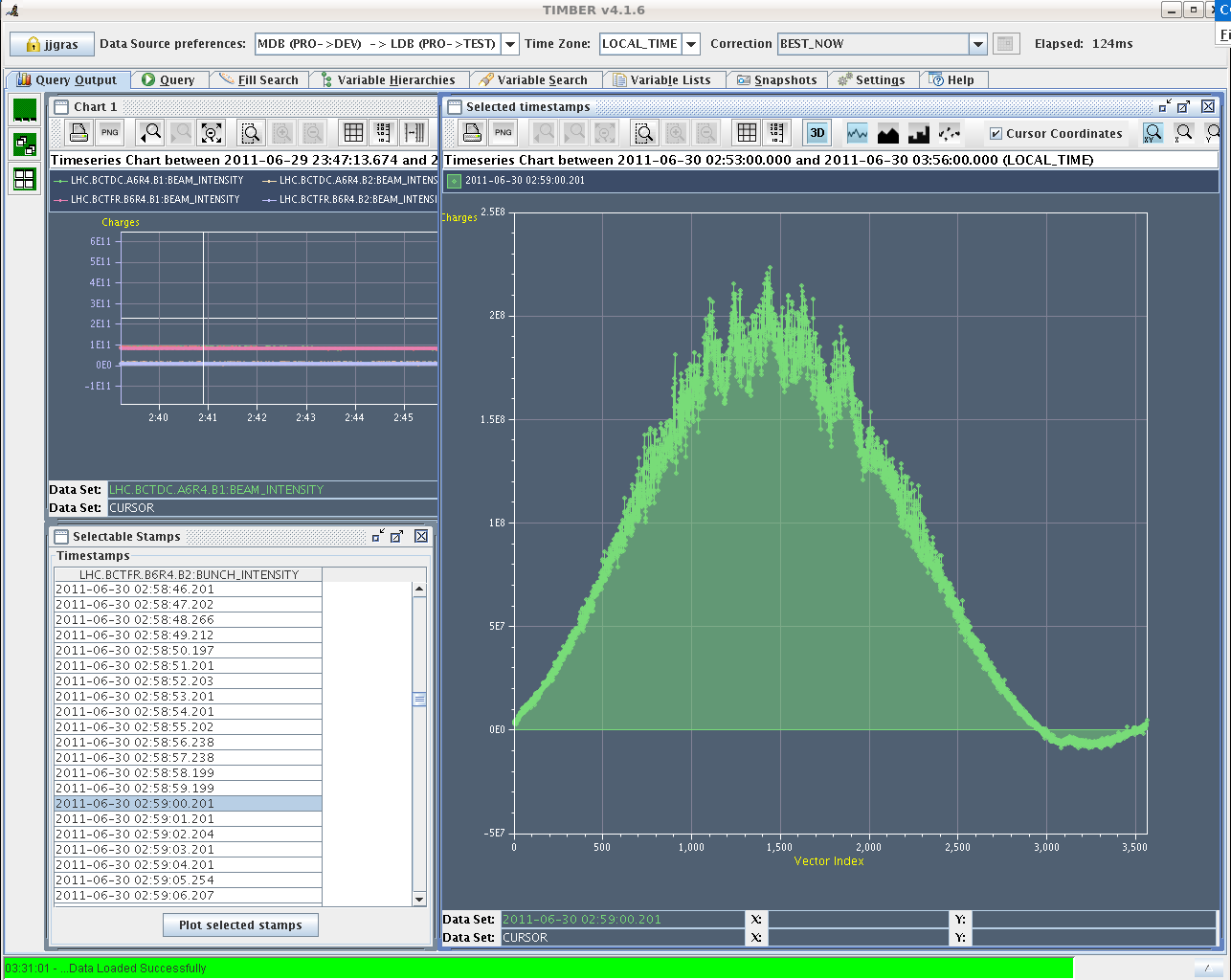 30/06/2011
MD Report
Beam Instrumentation F. Roncarollo et al, BI Team
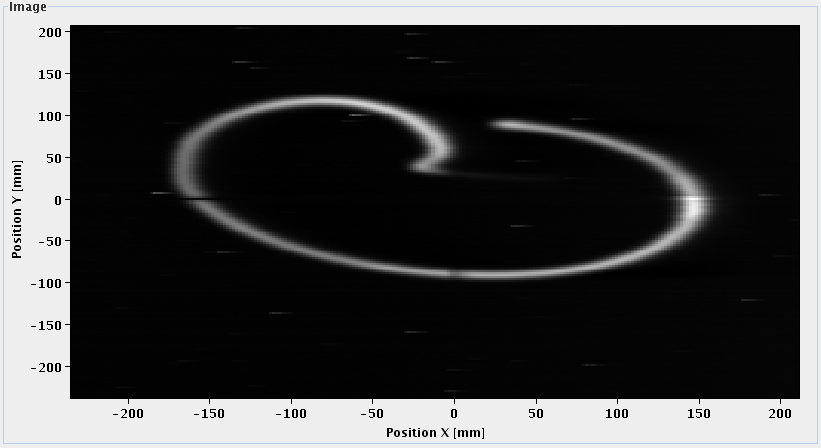 30/06/2011
MD Report
BI: Comparison Fast BCT and DC BCT
Disagreement below 1%...
30/06/2011
MD Report
Injecting nominal emittances V. Kain et al
Longitudinal OK: 
no significant degradation of injection quality (12 or 36 bunch injections). 
Transverse checks OK:
Inj. emittances of ~ 3.5 um with comparable losses to 2.5 um on TCDIs and nom. scraping (int. loss in SPS due to scraping 10 %).
Injected emittances up to 7.5 um and varying scraping with expected unacceptable losses for physics filling. 
The TCDIs were kept at nominal settings throughout the test.
MKI & UFO’s  J. Uythoven et al
Data taken for selective pulsing of injection kickers.
Some initial correlation with UFO’s that later disappeared.
To be followed…
01/07/2011
MD Report
RF MD Results (Philippe, Elena et al)
Goal: compare thresholds for single and multi-bunch stability.
Only time to do single bunch studies:
Single bunches injected to LHC with nominal (0.5 eVs) and smaller longitudinal emittances extracted from the SPS (down to 0.35 eVs).
Intensities were about 1.2-1.4e11 ppb, SPS transverse scraping was disabled for the second part of the MD.
Injection phase errors were damped for nominal emittances, but remained undamped for smaller emittances (even slightly growing).
The capture voltage changed to 8 MV and 3.5 MV (operational: 6 MV), for different fills (3.5 MV is matched to SPS extraction voltage). 
The bunches injected in the 3.5 MV were observed to have a longer damping time of the dipole oscillations.
One ramp was performed with 8 bunches per ring: observed different energy onset of instabilities for bunches with slightly different long. emittances. Data acquired and will be analysed in detail.
01/07/2011
MD Report
Long-range beam-beam (W. Herr, BB team, coll team)
One ramp with 12+36 bunches per beam to 3.5 TeV, beta*1.5m in IP 1/5. 
Reduced crossing angle in steps from 120 mrad to 36 mrad  and recorded losses.
Tertiary collimators following the changed orbit.
First losses observed at separation of 4-5 sigma, reduced lifetime.  
Strong correlation of losses with number of long range interactions (PACMAN effects). 
Detailed analysis will be done.
01/07/2011
MD Report
Reduction crossing angle IR1 (V) and IR5 (H)
12+36 b per beam
3.5 TeV
beta*1.5m in IR1/5
Reduce IR5 angle
Reduce IR1 angle
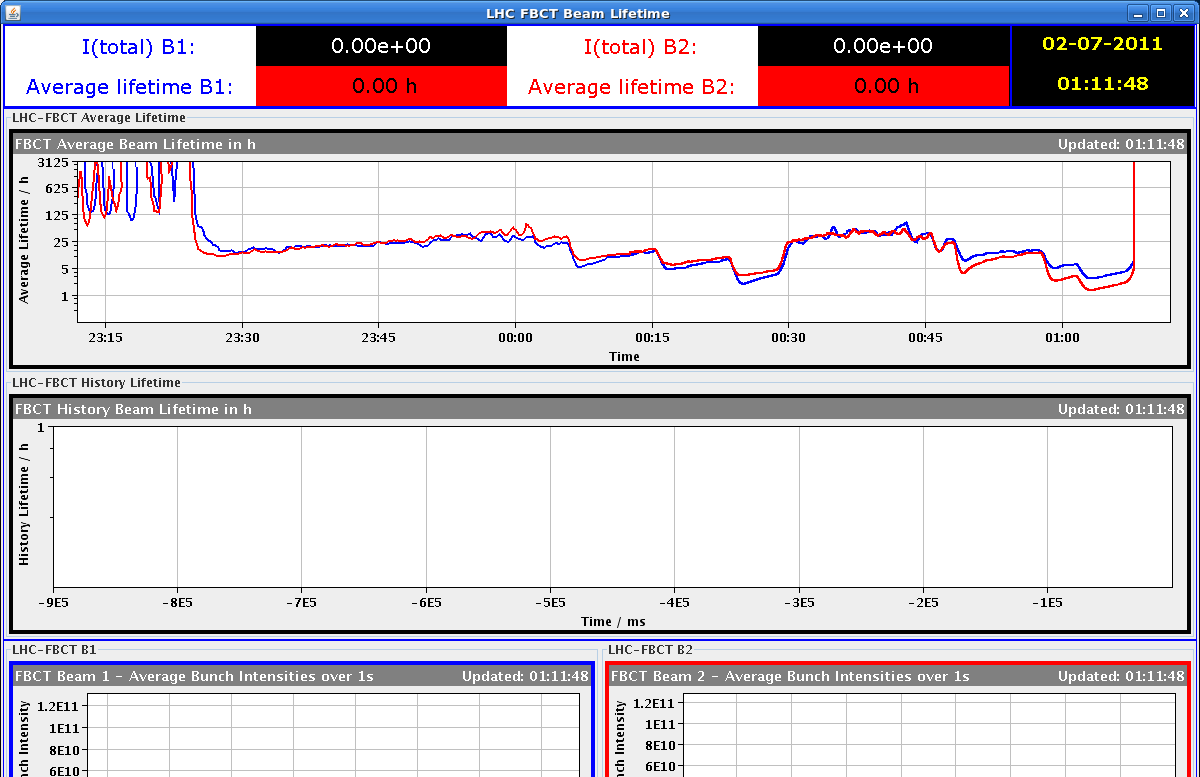 40%
35%
30%
50%
40%
35%
30%
40%
50 h
2 h
Crossing angles in IR1 and IR5 reduced in steps of 5 – 10 %.
TCT’s following changed orbit.
100% = 120 mrad = 12 s beam-beam separation for e~2.5mm!
50% fine (no reduction in lifetime), 40% (5 s b-b) still OK, 30% too low!
04/07/2011
MD#2 Summary Report
IR1 Luminosity During IR5 Adjustments
IR1 cross. angle at 48 mrad (~5s sep) constant. IR5 cross. angle being reduced.
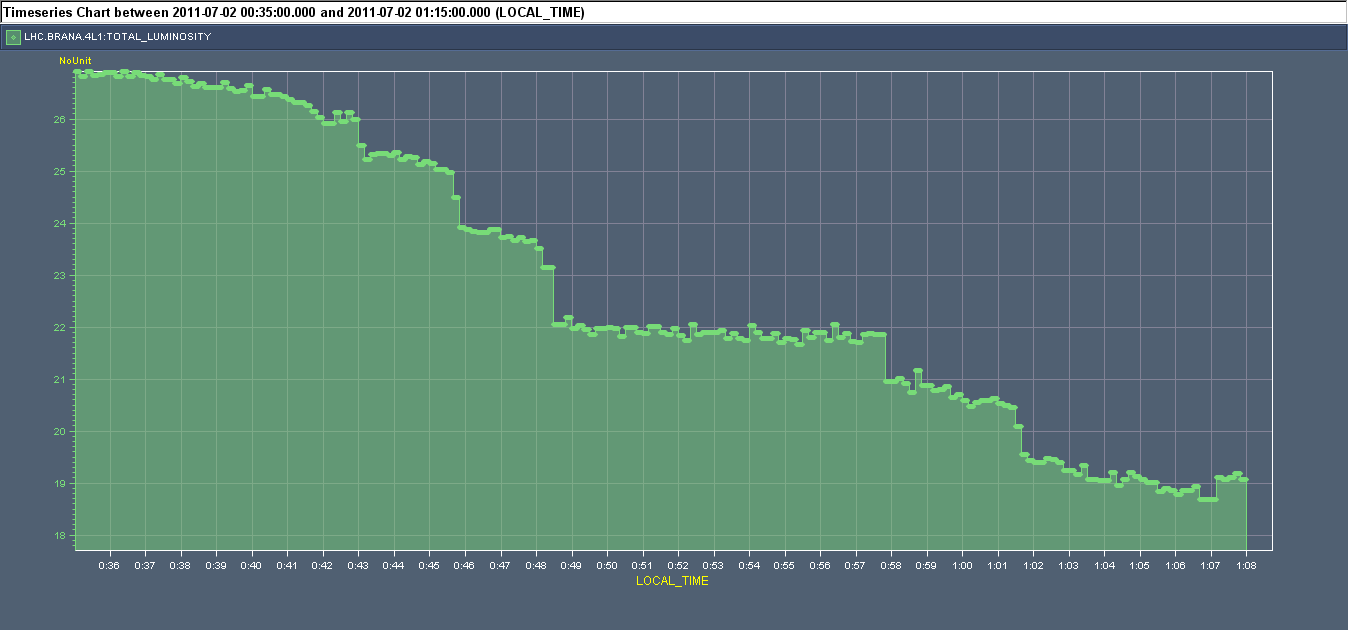 72 mrad
60 mrad
48 mrad
Luminosity
42 mrad
36 mrad
Time
Equal crossing angle amplitude in IR1/5 best for diffusion!
Compensation of LR beam-beam effects in IR1 and IR5…
04/07/2011
MD#2 Summary Report
IR1 Luminosity During IR5 Adjustments
IR1 cross. angle at 48 mrad (~5s sep) constant. IR5 cross. angle being reduced.
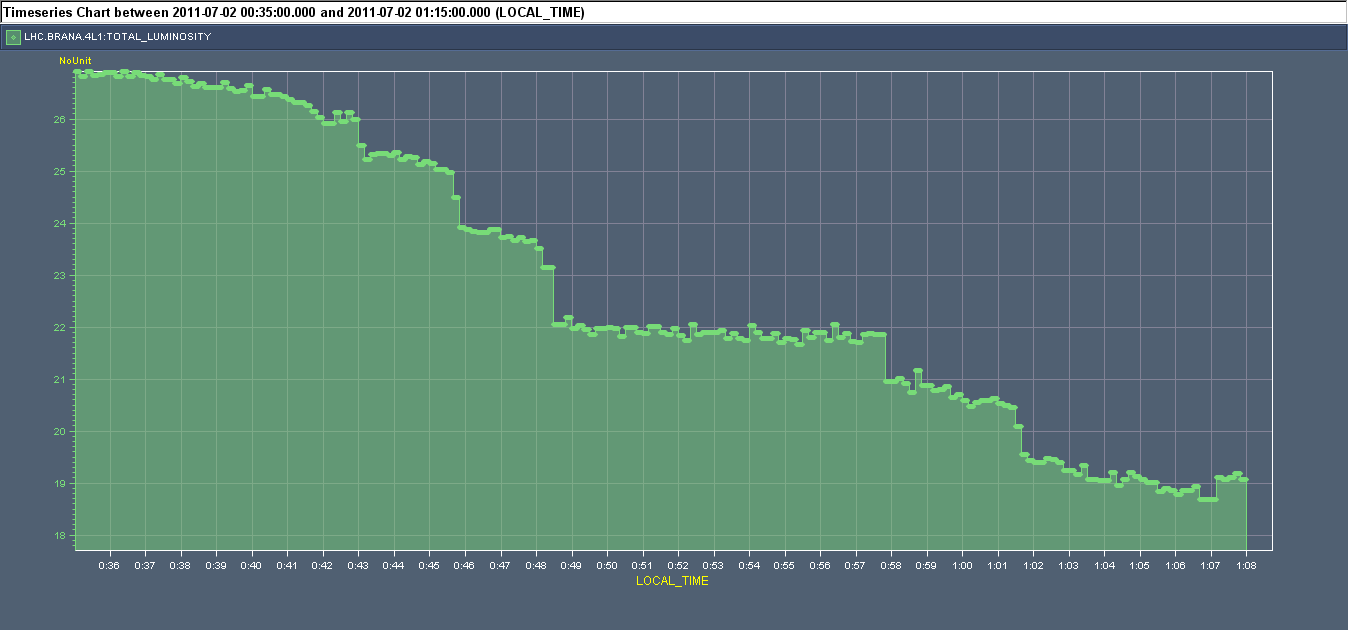 72 mrad
60 mrad
48 mrad
Luminosity
42 mrad
36 mrad
Maybe even smaller beam-beam separation is acceptable with equal amplitudes of IR1 and IR5 crossing angles!?
Time
Equal crossing angle amplitude in IR1/5 best for diffusion!
Compensation of LR beam-beam effects in IR1 and IR5…
04/07/2011
MD#2 Summary Report
Losses at Collimator: Dynamic Aperture and Core Diffusion
Two processes seen after change of crossing angle  beautiful acc. physics
1  Reduced dynamic aperture: sweep out beam tails
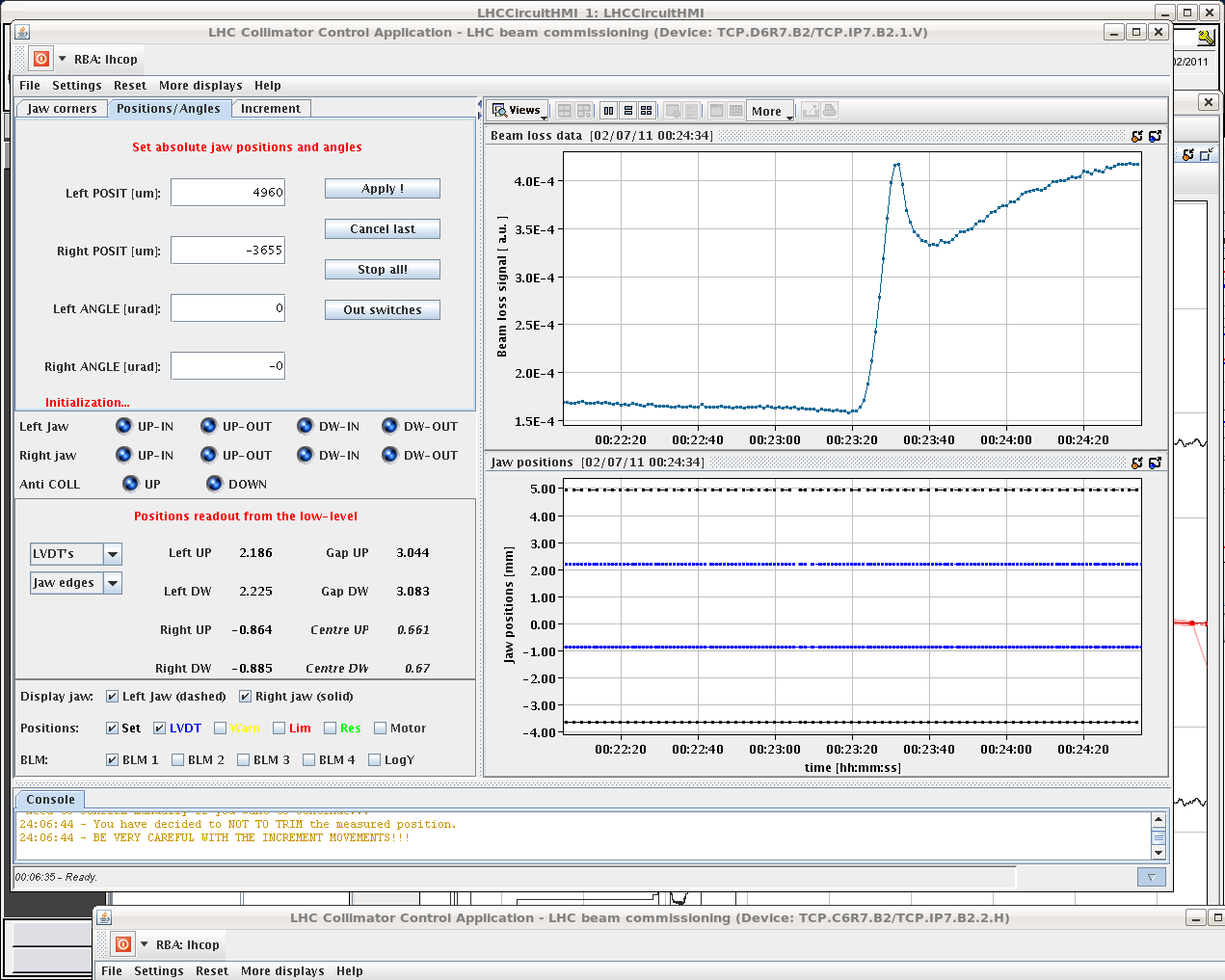 change of crossing angle
1
2  Increased diffusion rate for beam core
Measured Loss at Prim. Collimator
2
36 mrad
42 mrad
Time
01/07/2011
MD Report
Tune WP Close to Half Integer (B1 shown)
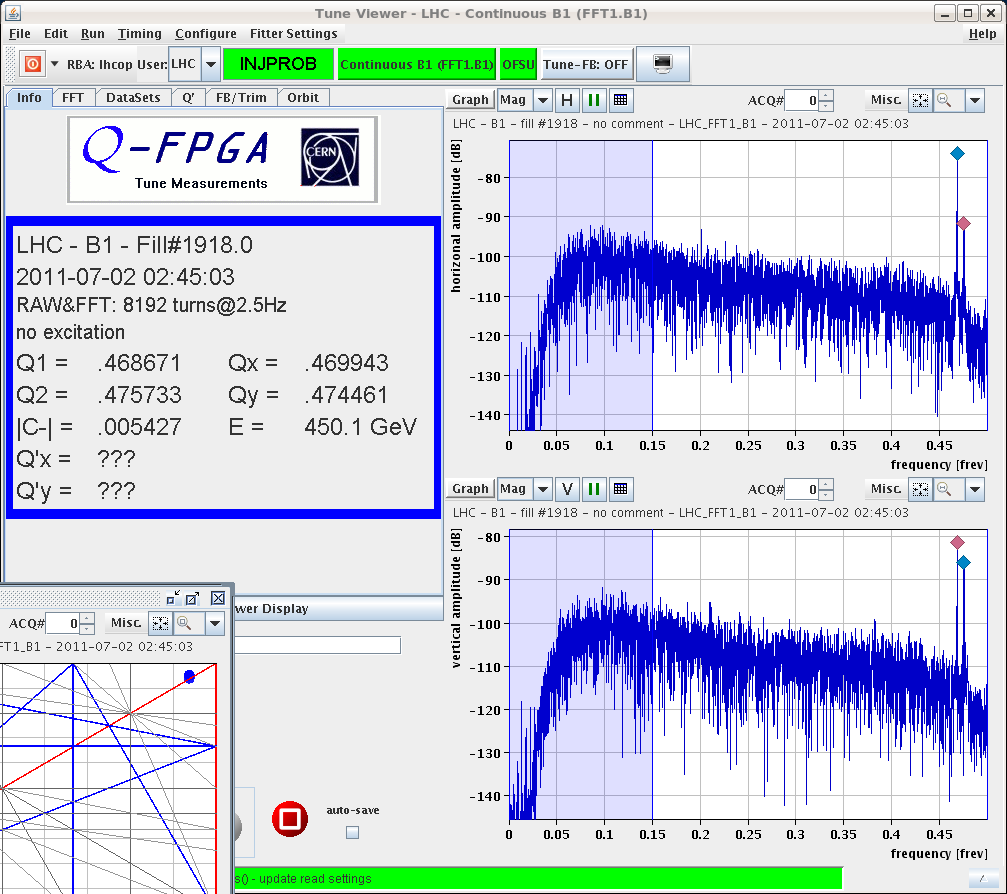 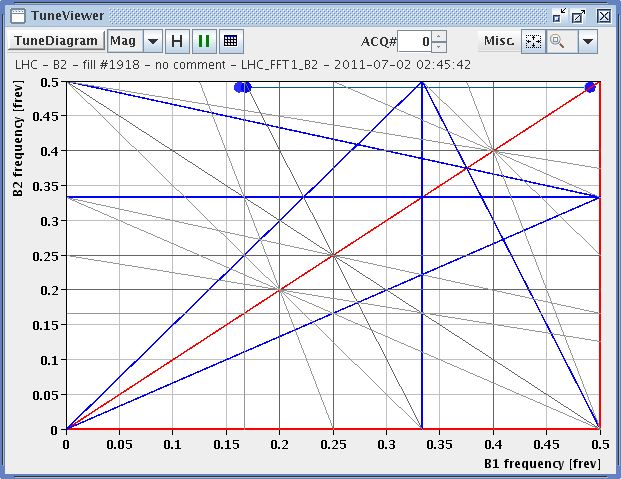 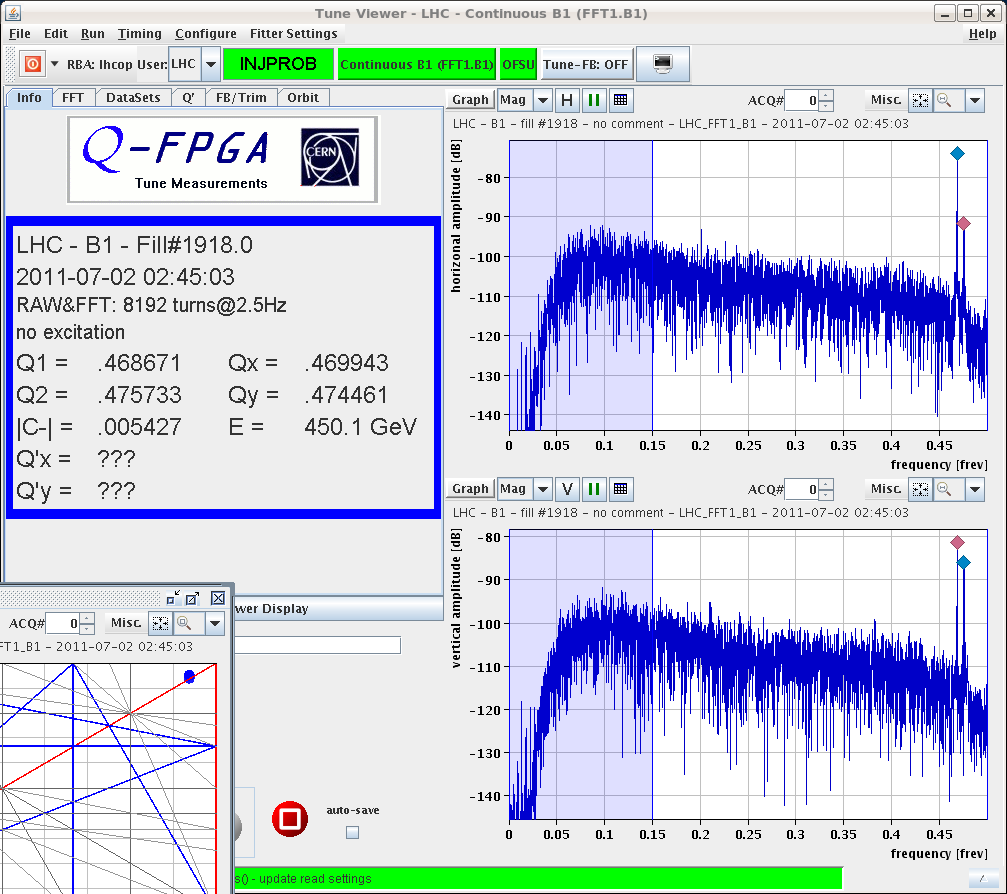 04/07/2011
MD#2 Summary Report
Non-Linear MD: DA measurement
M. Giovannozzi, 
F. Schmidt
 et al
DA estimate could be obtained by off-line analysis of intensity decay: analysis in progress.
The aperture kicker is used to blow up the emittance: losses are due to non-linear effects
Different loss rates as a function of MCO strength
Standard beam
MCO strength: nominal case
MCO strength: scan
No more Beam 1 as from 10 am due to BTEs problem at the SPS: MCD scan dropped (problem solved after end of MD). Additional time will be requested.
04/07/2011
8:30 meeting
27
M. Giovannozzi, 
F. Schmidt
 et al
Non-linear MD: Chromaticity before and after Correction
Beam 2: Horizontal (left) and vertical (right) non-linear chromaticities
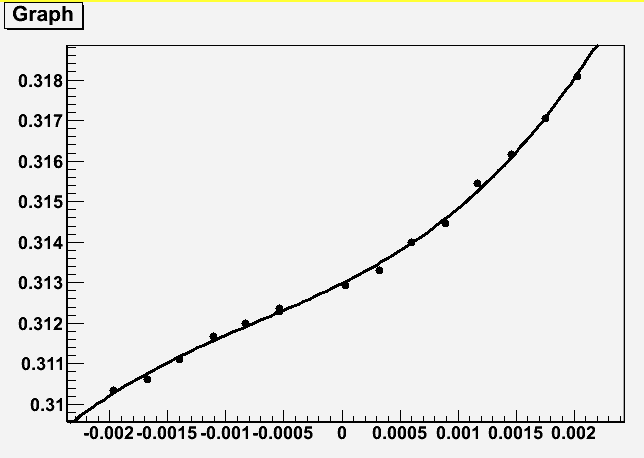 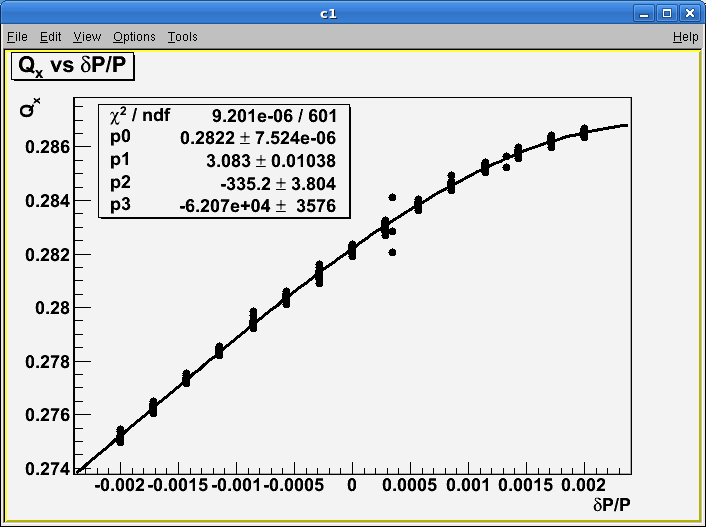 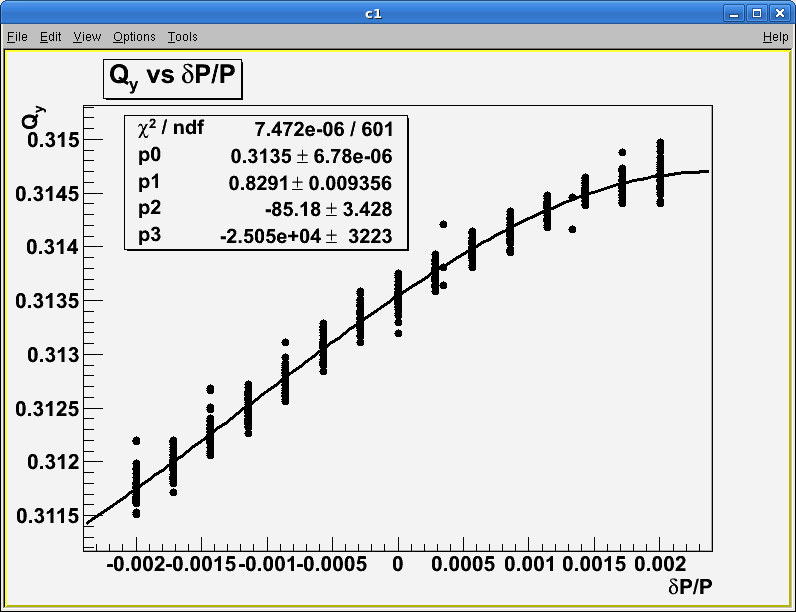 Beam 2: Horizontal (left) and vertical (right) non-linear chromaticities after correction
04/07/2011
8:30 meeting
28
Collimation MD G. Valentino et al
New alignment of collimators in IR3 for b1 and b2.
Centers of collimators within 100 mm from previous values, but for TCSG.5L3.B1 (230 mm difference)  Excellent news!
In parallel, tested new automatic collimation setup.
Setup combined H betatron cleaning in IR3 for B2:
IR3 collimators moved to 5.7 (TCP),6.7 (TCSG),10 sigma (TCLA).
IR7 H and skew opened. IR7 V collimators left at relaxed settings.
Test of system with B2 horizontal loss map
Note that also TCTV in IR1 and IR8 were above dump thresholds (cleaning inefficiency ~ 1to 2%).
Cleaning inefficiency downstream IR3 (cold regions) 5e-4
To be compared with simulations.
04/07/2011
MD#2 Summary Report
Collimator Settings B2: H Cleaning in IR3
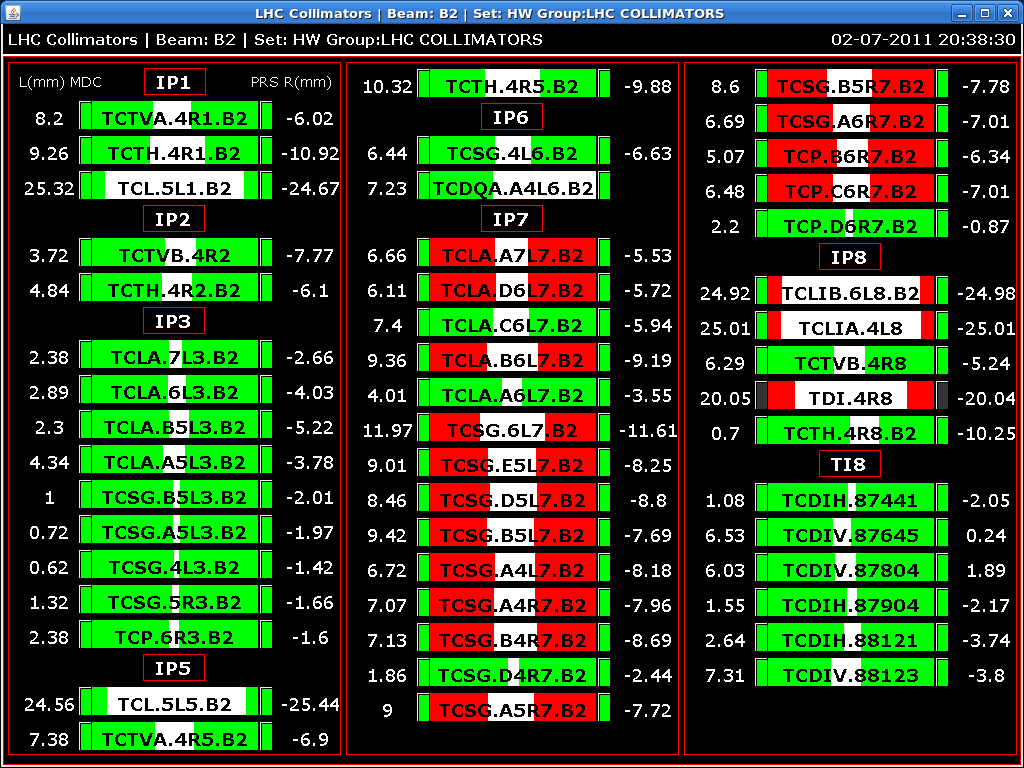 04/07/2011
MD#2 Summary Report
Loss Map Combined H Betatron Cleaning
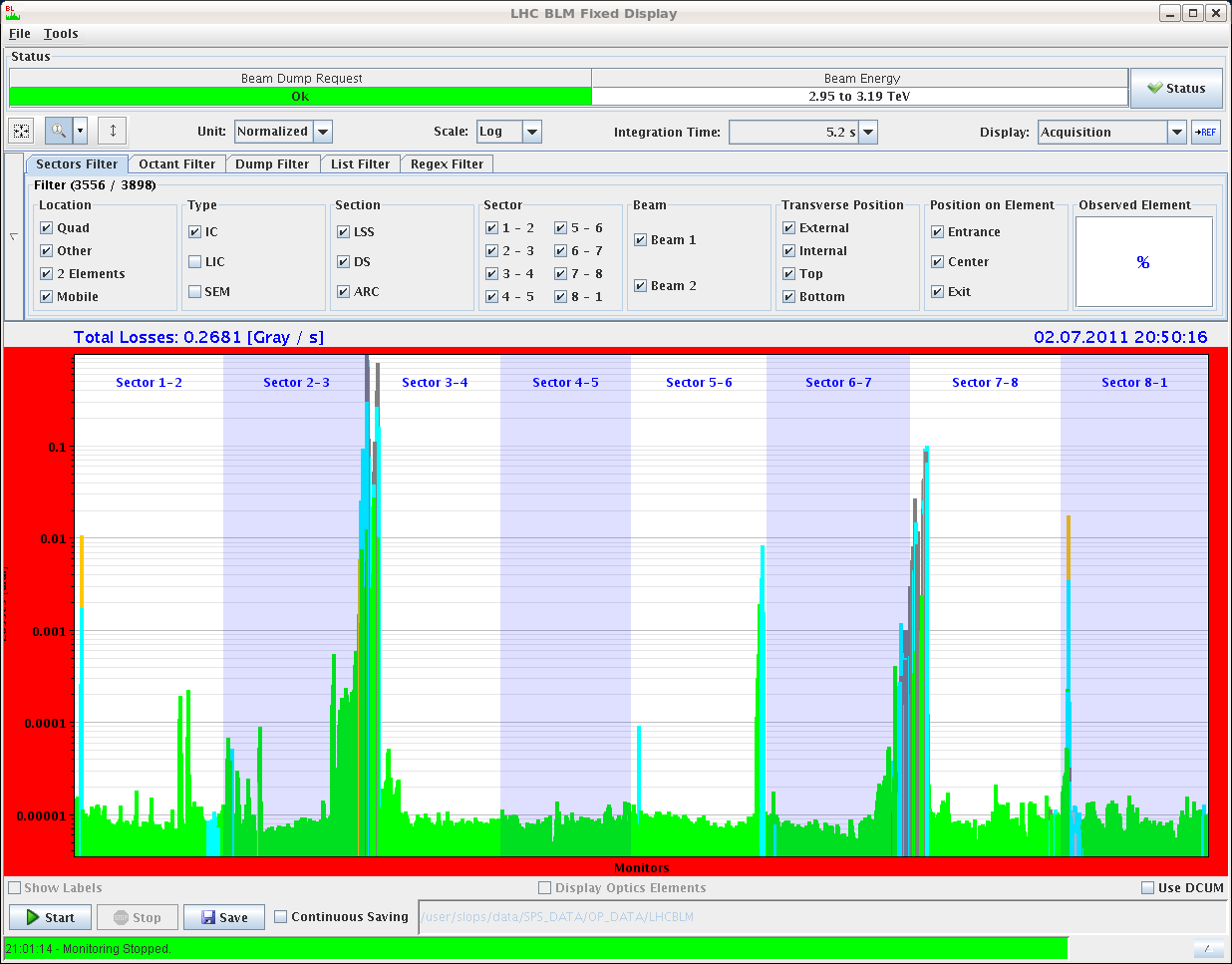 99.9 %
04/07/2011
MD#2 Summary Report
ATS MD (S. Fartoukh et al)
Two unsuccessful ramps (for various reasons), third fine.
Second ATS MD successfully demonstrated the principle:
beta*: 30 cm was reached at IP1 while 
beta* IP5 remained to "pre-squeeze beta* of 1.2 m (already below existing collision beta* of 1.5 m).
Chromatic aberrations were well under control during the squeeze (non-linear chroma, off-momentum beta-beating).
The on-momentum beta-beating was recorded at beta*=4.4 m, 1.2 m, 54 cm and 30 cm. 
At 30 cm: peak beta-beating error 15% - 40%, depending on plane and beam, with correction from empirical trims on Q2.R1, Q2.L5 and Q2.R5 (about 10-13 units), as derived for the nominal squeezed optics. 
This beta-beating error has to be compared to the 400% design beta-beat induced on purpose in sectors 81 and 12 to squeeze beta* by a factor of 4 w.r.t. the pre-squeezed beta* of 1.2 m.
Note: Pilot intensity  Setup presently not usable for high intensity (collimation & MP issues).
04/07/2011
MD#2 Summary Report
ATS: 30 cm b* in IP1: Measured bx
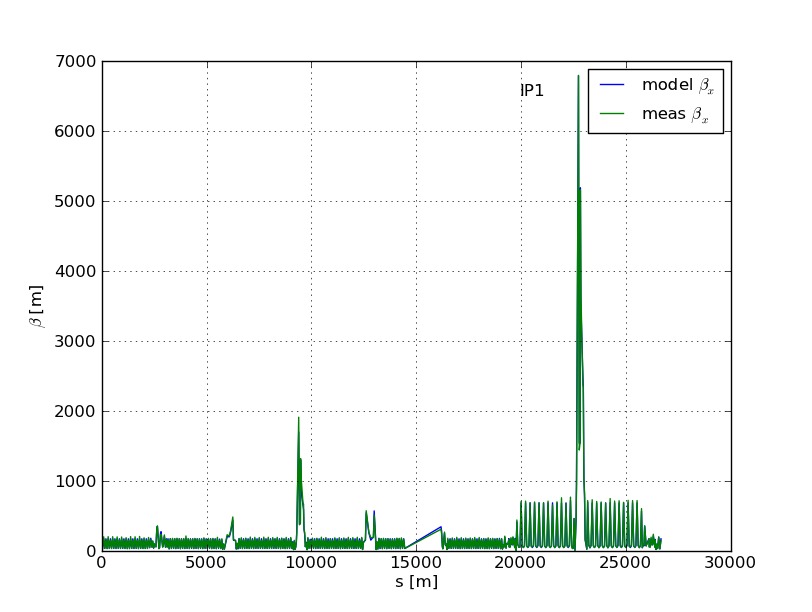 First time ever proof of principle for this optics solution
04/07/2011
MD#2 Summary Report
ATS: 30 cm b* in IP1: Measured by
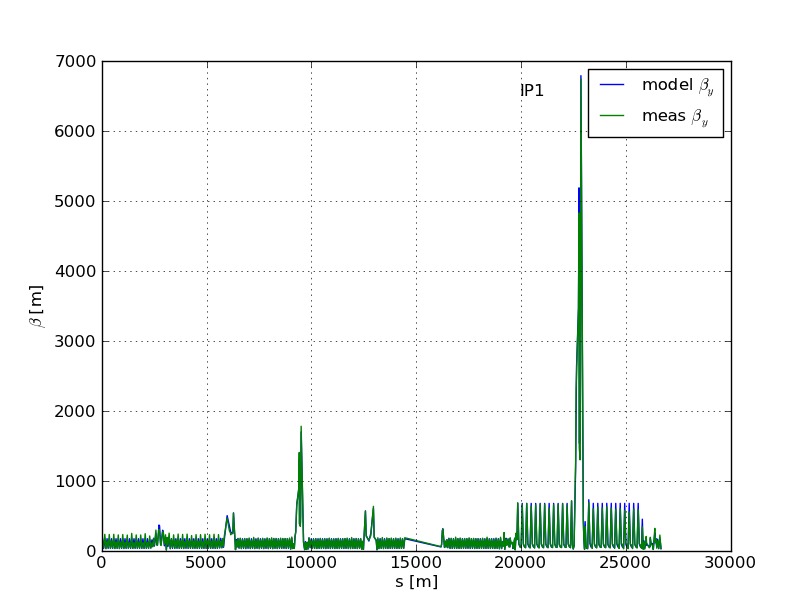 First time ever proof of principle for this optics solution
04/07/2011
MD#2 Summary Report
ATS: Meas. Beta Beat Err (here B2; B1 better)
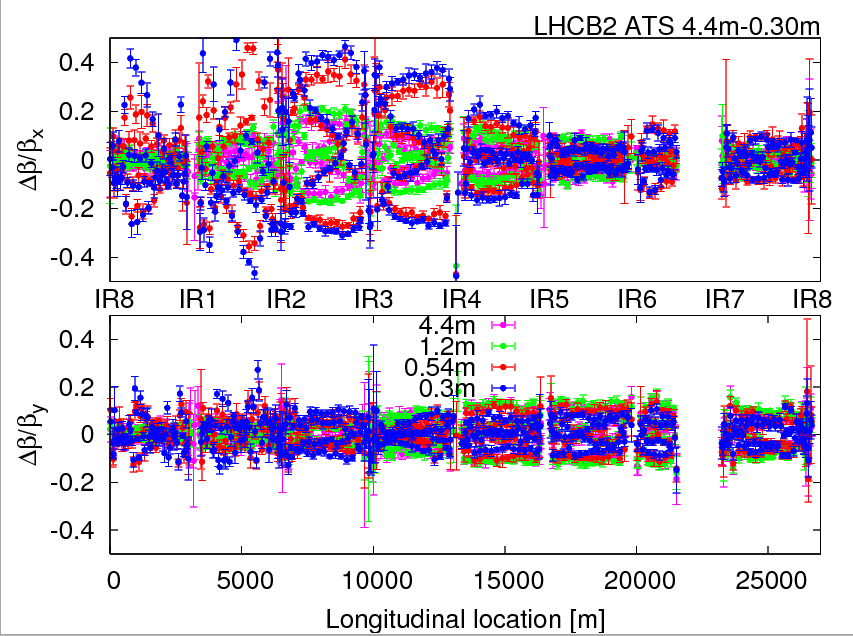 04/07/2011
MD#2 Summary Report
ATS: Meas Coupling Error (here B2; B1 better)
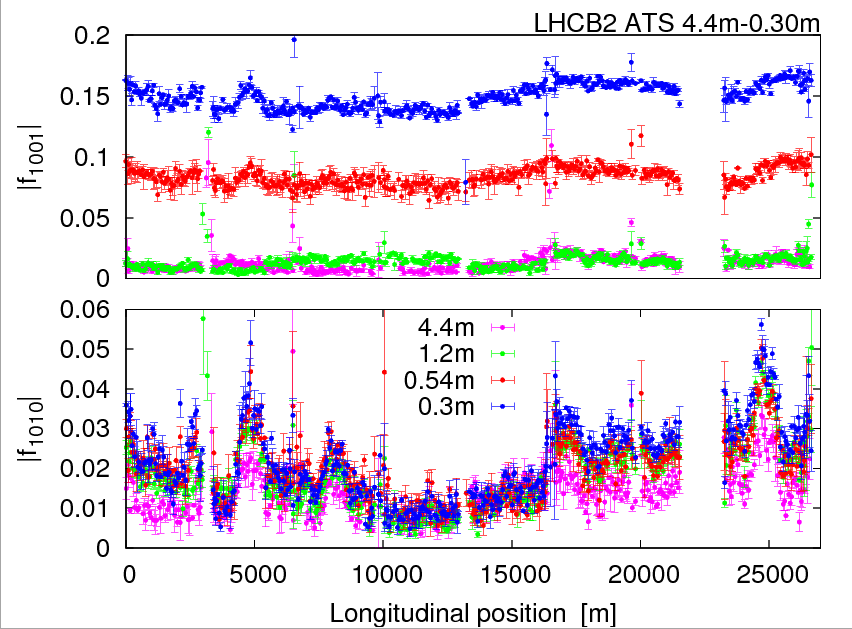 04/07/2011
MD#2 Summary Report
Transverse Beam Distribution F. Burkart et al
450 GeV: H, V, skew scraping to determine 2D bunch distribution
Beam loss [p]
Jaw
4e9
3e9
2e9
1e9
Jaw position
0.5 mm
1.0 mm
1.5 mm
2.0 mm
04/07/2011
MD#2 Summary Report
Scraping: Sound at Microphone D. Deboy et al
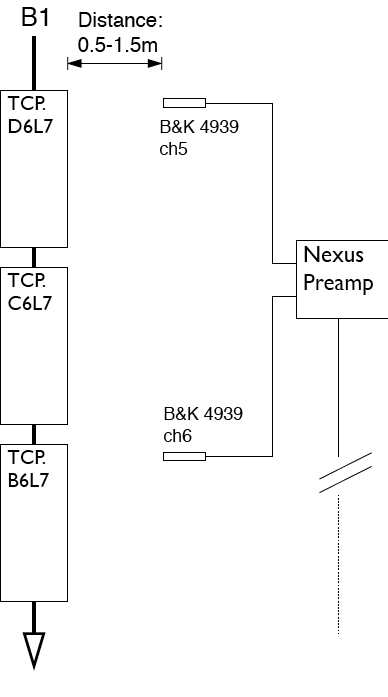 Hearing the LHC revolution frequency…
04/07/2011
MD#2 Summary Report
Quench Margin at Injection C. Bracco et al
No quench, even with 2e10 p per bunch
10 times above BLM threshold
To be analyzed
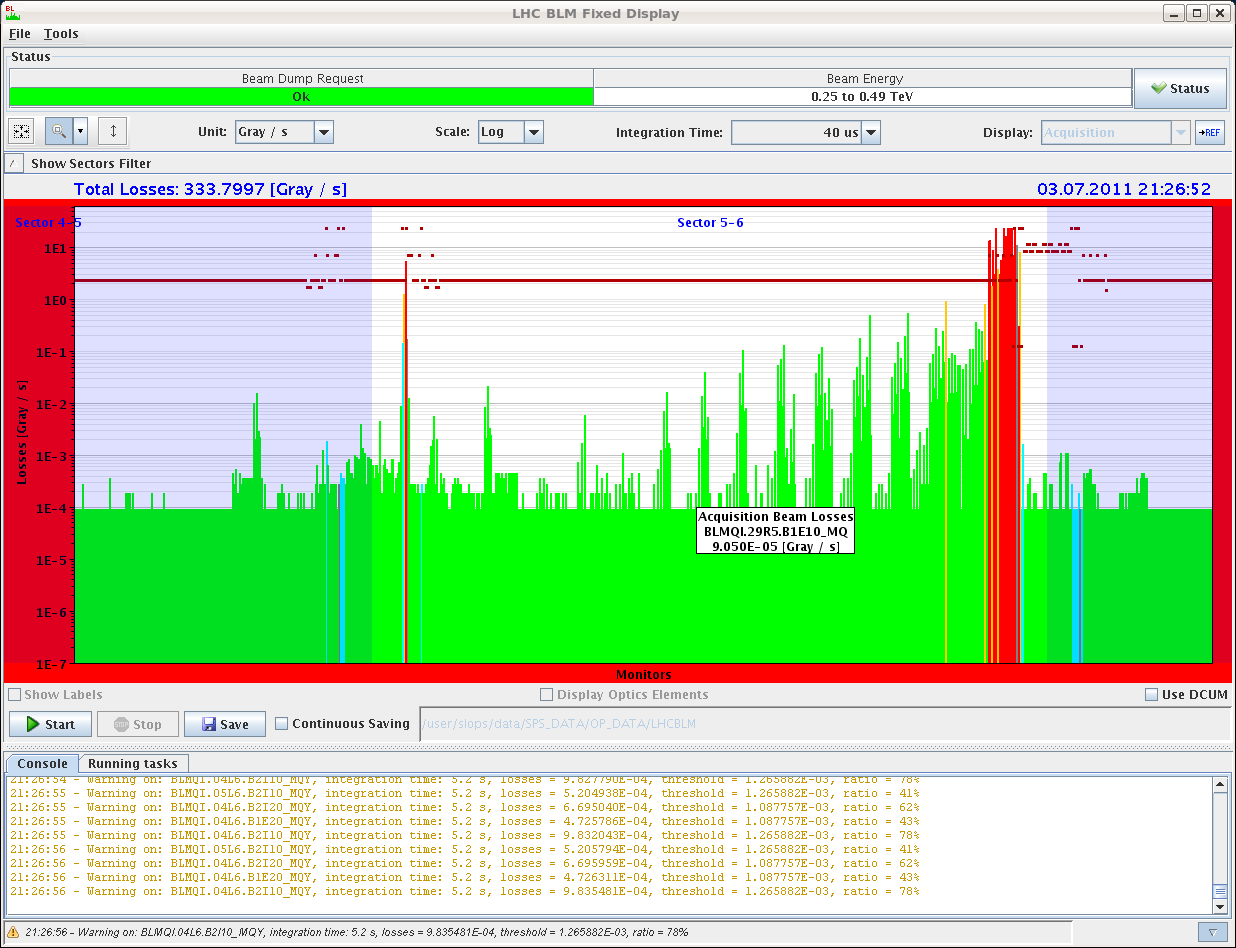 04/07/2011
MD#2 Summary Report
R2E  M. Brugger et al
Data collected for better predictions of radiation to electronics effects.
04/07/2011
MD#2 Summary Report
Ahead
Writing up the MD notes: please remember 1 week deadline!
Mini-Chamonix
Preparing the 3rd MD
04/07/2011
MD#2 Summary Report
Other Slides
04/07/2011
MD#2 Summary Report
Filling Scheme with distance between each trains
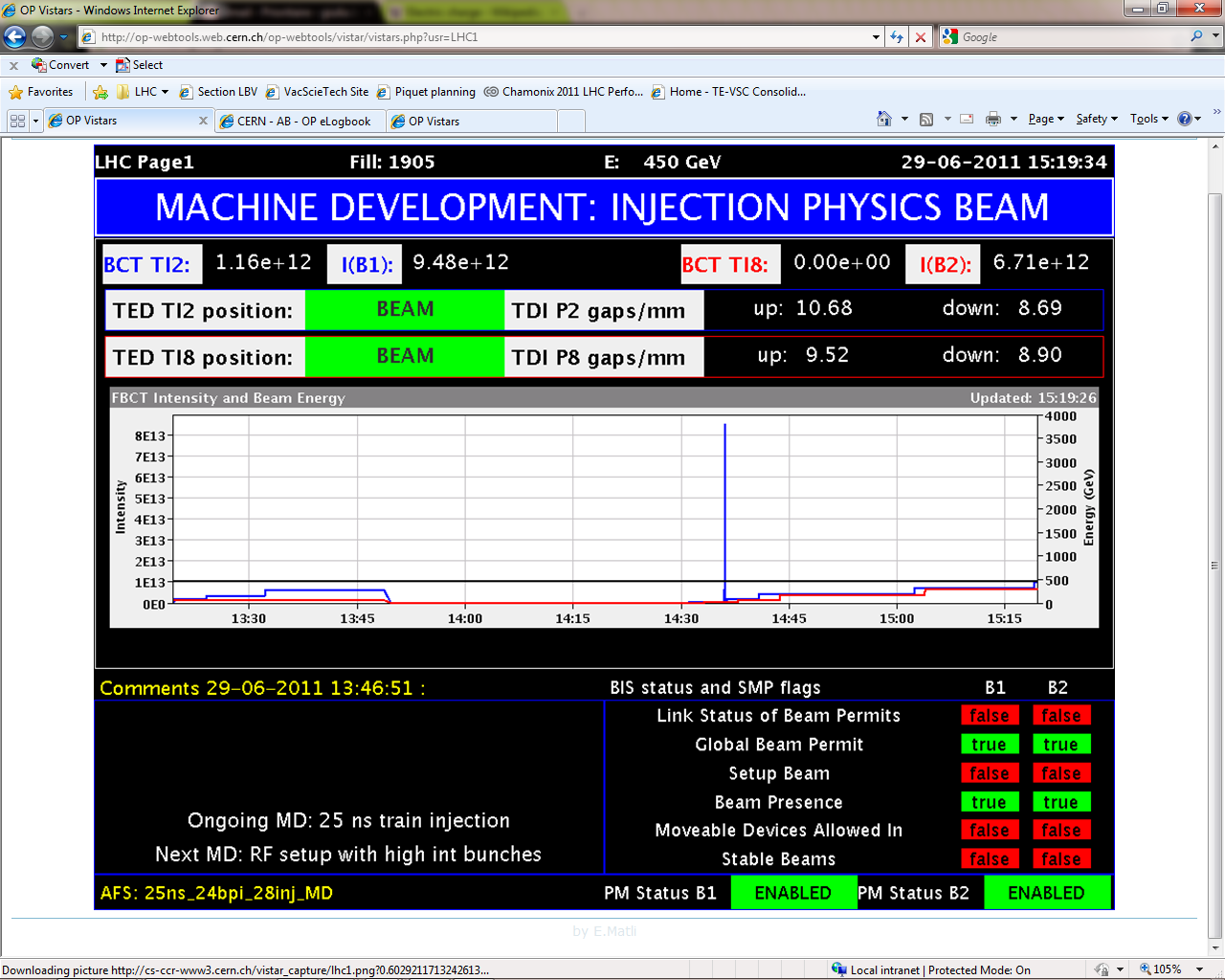 G. Lanza, G. Bregliozzi
Total bunches = 228

Bunch spacing = 25 ns

Bunch intensity about 1E11 p/b
12b
24b
24b
24b
24b
24b
24b
24b
24b
24b
All e-cloud solenoids off!
10.85 us
2.28 us
5.13 us
5.13 us
27.93 us
2.28 us
2.28 us
5.13 us
5.13 us
Setup High Bunch Charge RF/BI/OP/Injector Teams
Very high beam lifetime:
FBCT in saturation  no reasonable values
However, no losses at collimators…
30/06/2011
MD Report
BI: No Emittance Growth for Large Chroma
R. Steinhagen
04/07/2011
MD#2 Summary Report
Non-linear MD: Detuning with amplitude including crossterm
M. Giovannozzi, 
F. Schmidt
 et al
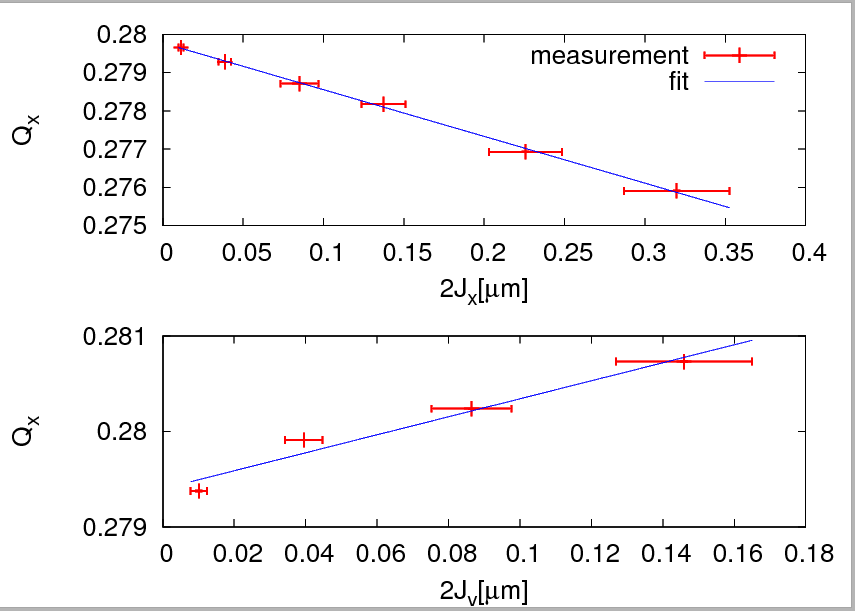 Qx(ex, ey) = Qx + a * ex + b * ey
Beam 2: Horizontal (left) and vertical (right) non-linear chromaticities after correction
46
04/07/2011
8:30 meeting
ATS: Measured Dispersion Error (here B2)
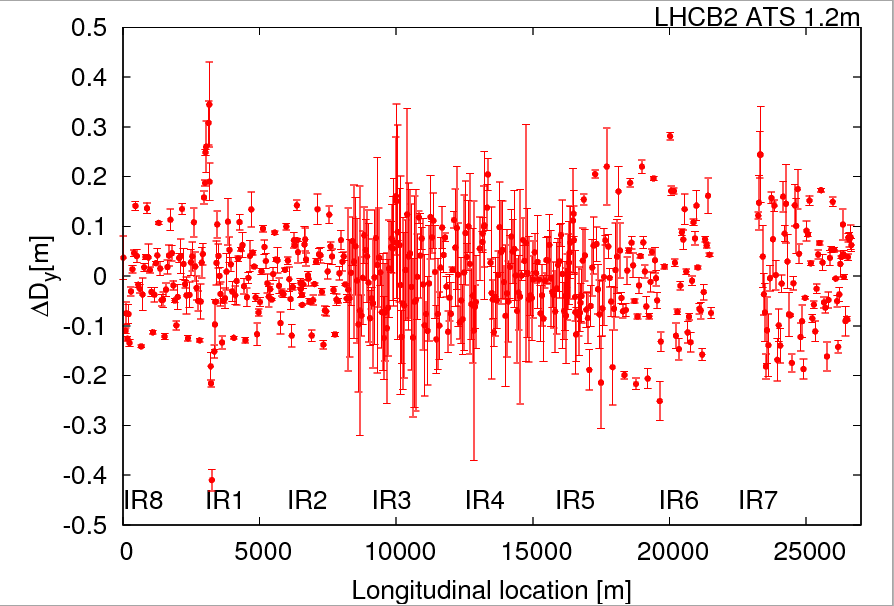 04/07/2011
MD#2 Summary Report
ATS: Off-Momentum Beta Beat Error (B2 H)
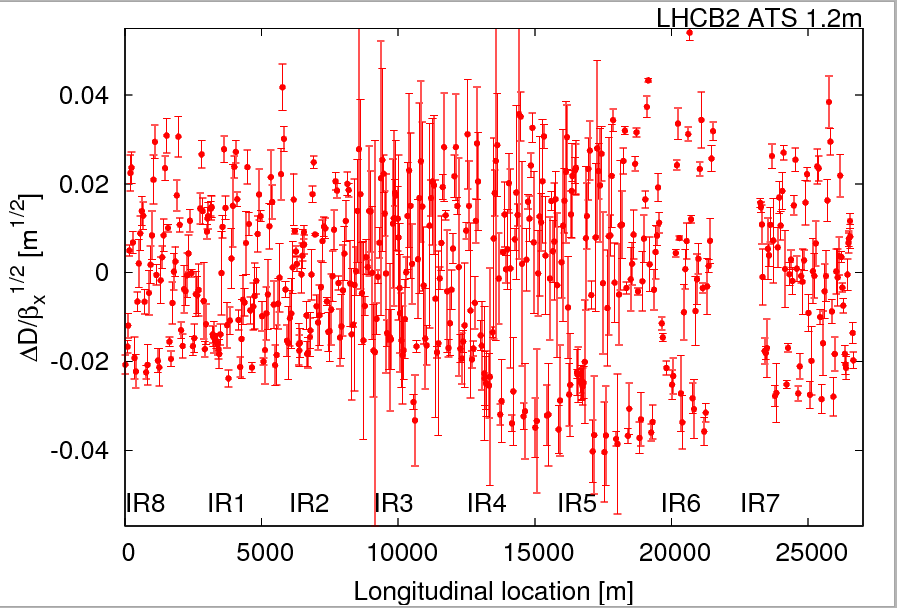 04/07/2011
MD#2 Summary Report